Matchday
The meeting will start at 7pm

Please remain muted when not speaking

Donna Crowthers – North Riding FA
Claire Davidson – Technology Adoption (The FA)
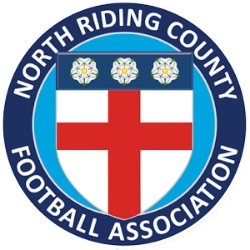 Using MS Teams for Online Calls
Please ensure you’re muted when not speaking to reduce background noise

If you have a question, please use the chat function or wait for the designated question slots

Struggling to see the screen? Use full screen mode by clicking the 3 dots in the hover over bar

This is new to many people, so we thank you for your patience
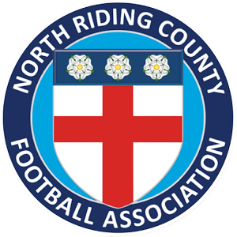 This evening we’ll go through
My Account
Matchday and how it works
Support
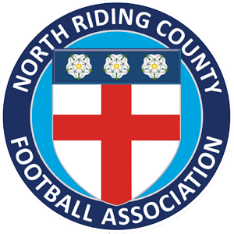 The FA’s Grassroots Technology Ecosystem
Three online tools to make Grassroots football easier and more rewarding for you.
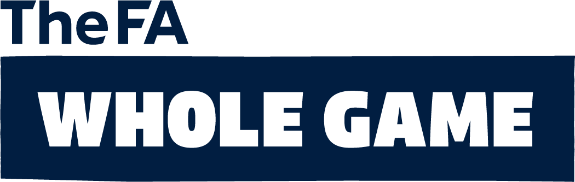 Seasons 
Divisions
Team Administrators  
Cups
Players
Managers
Coaches
Team Administrators
Players
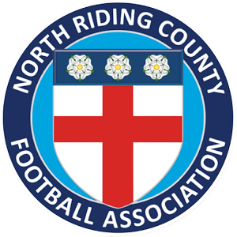 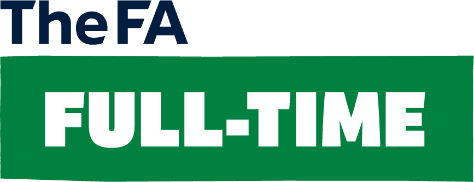 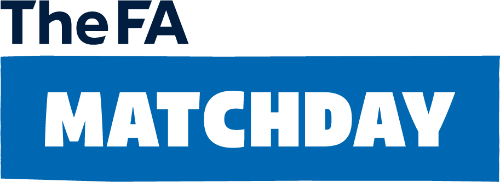 Fixture details
Match returns
League tables
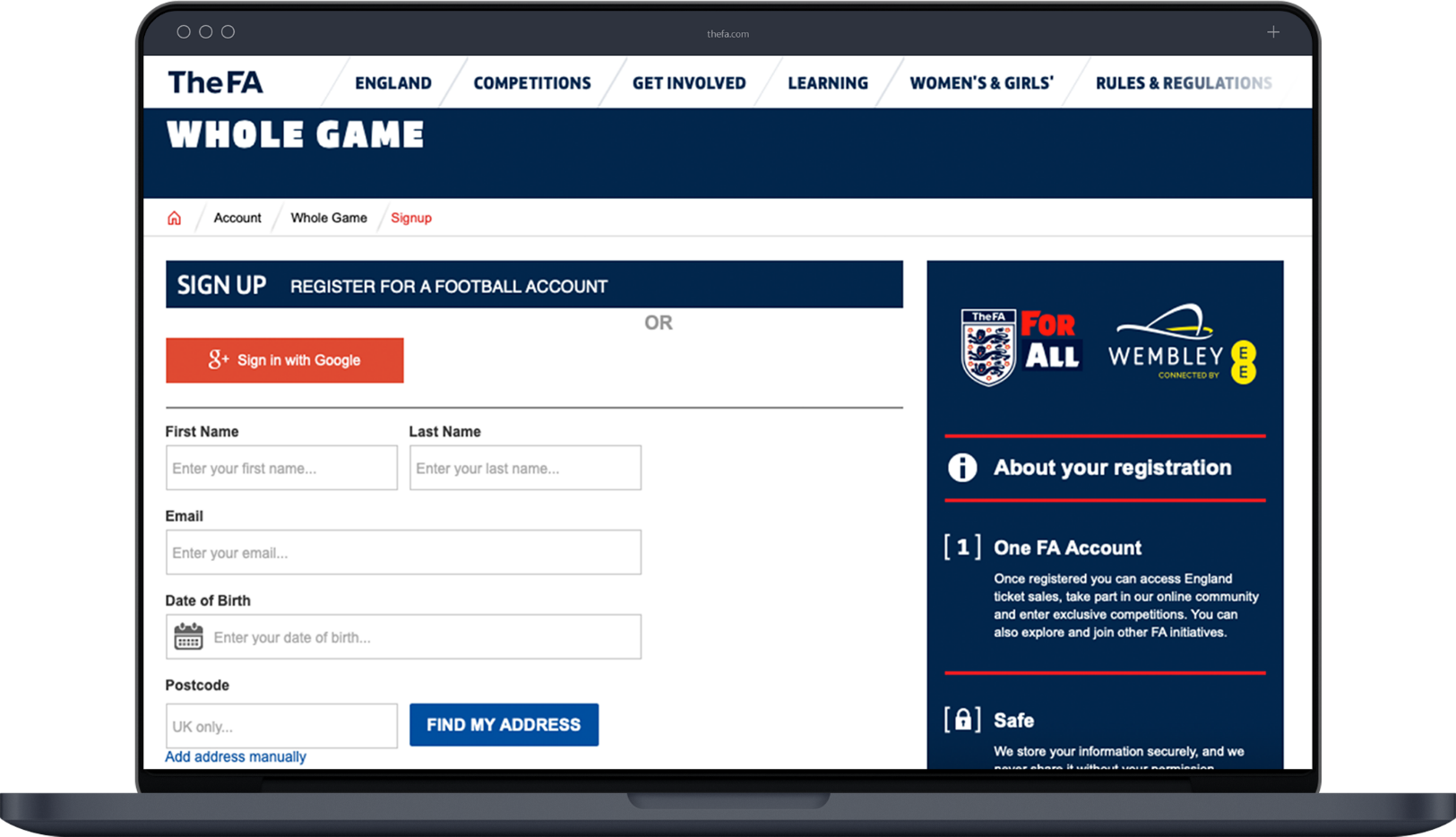 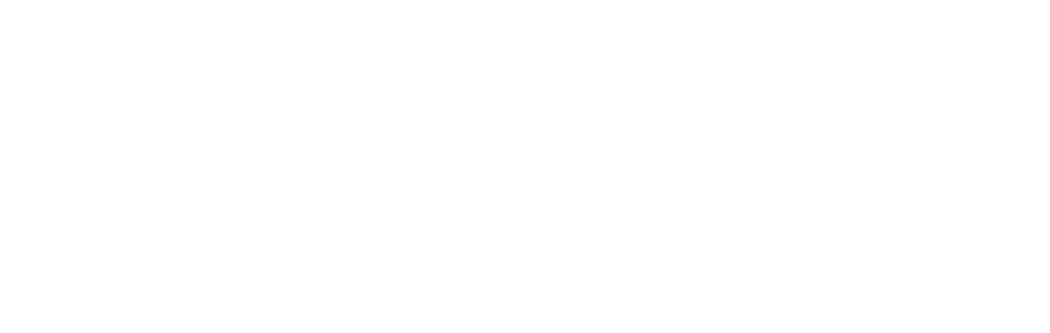 System updates
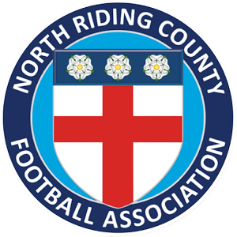 My Account…
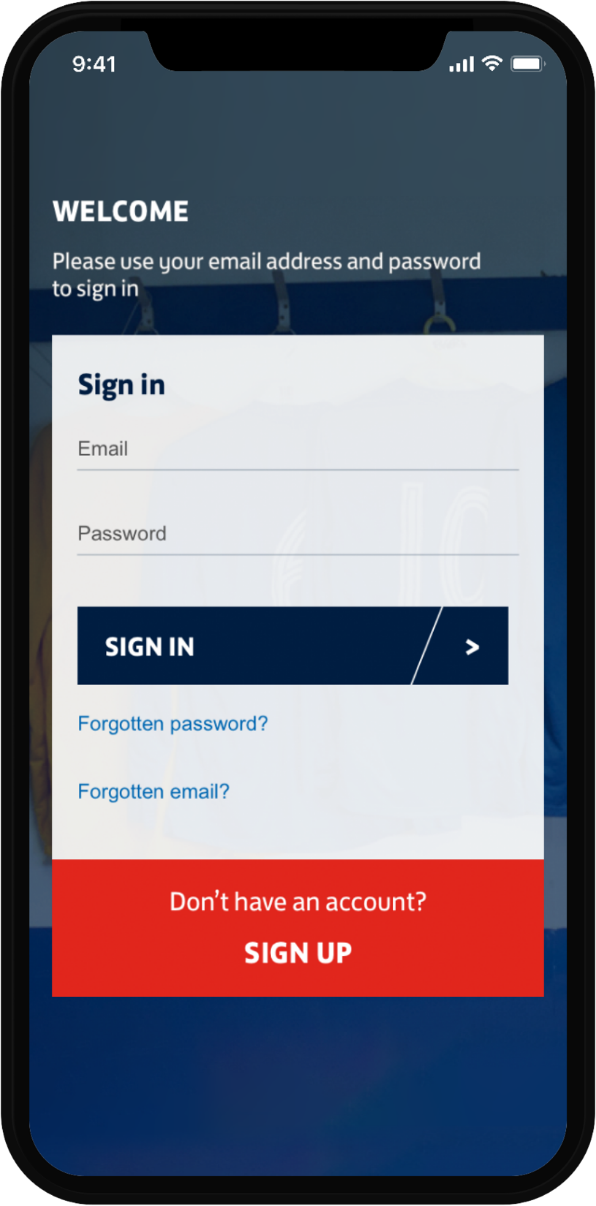 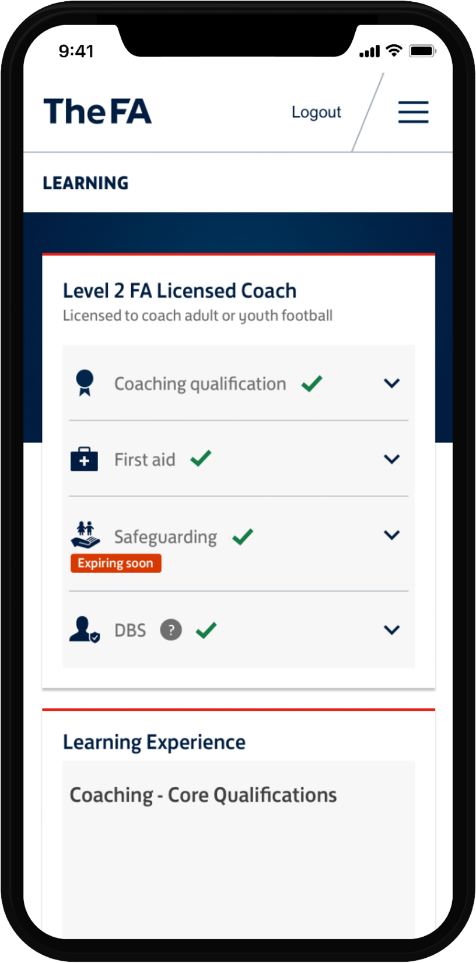 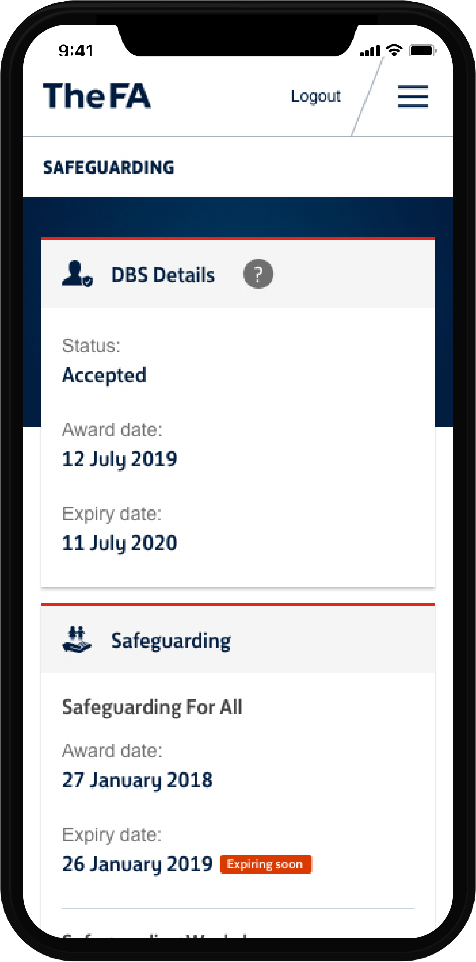 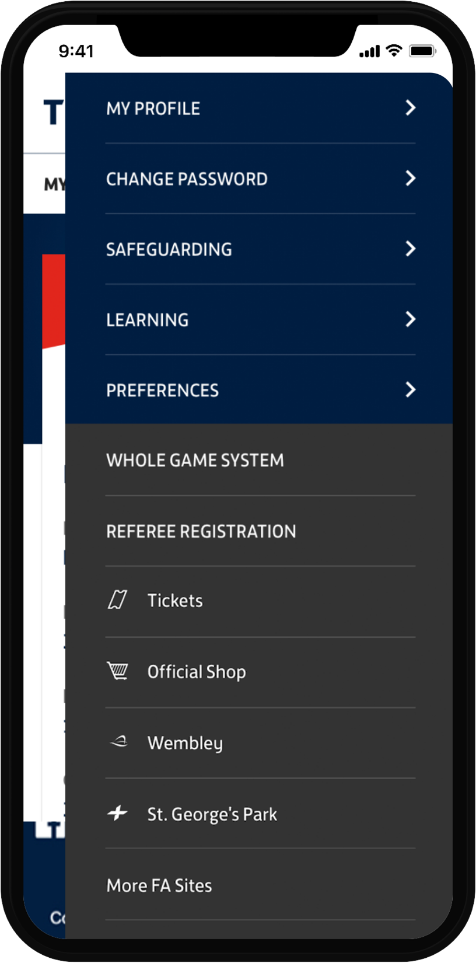 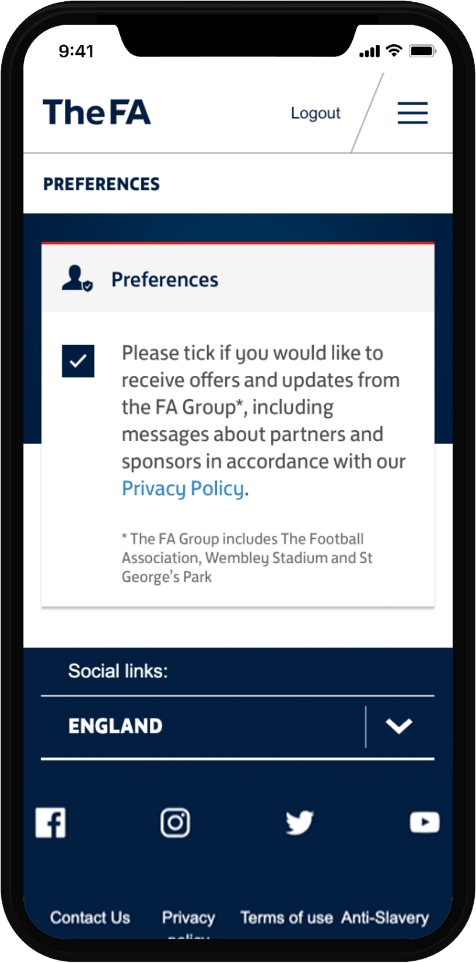 My Account...
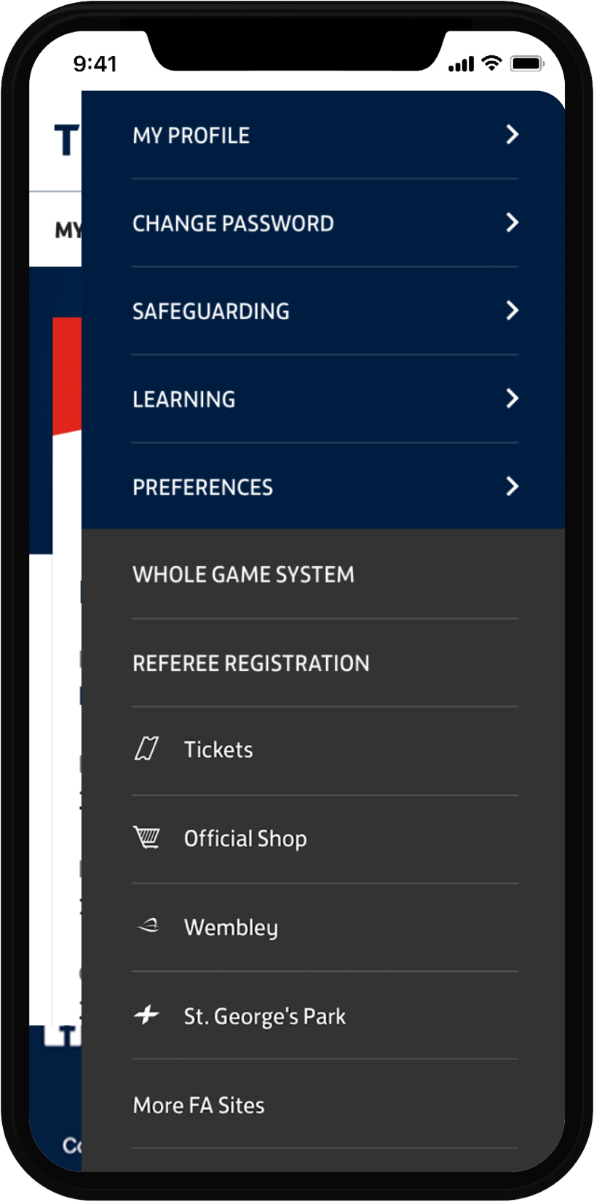 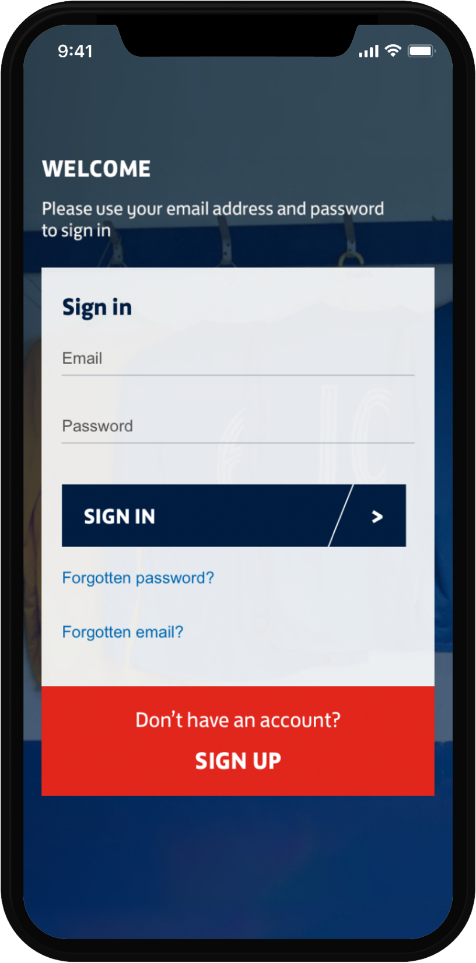 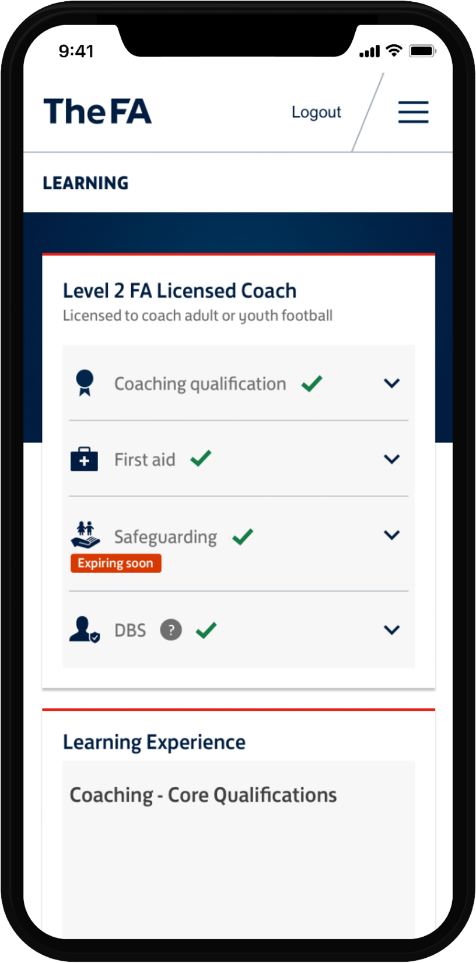 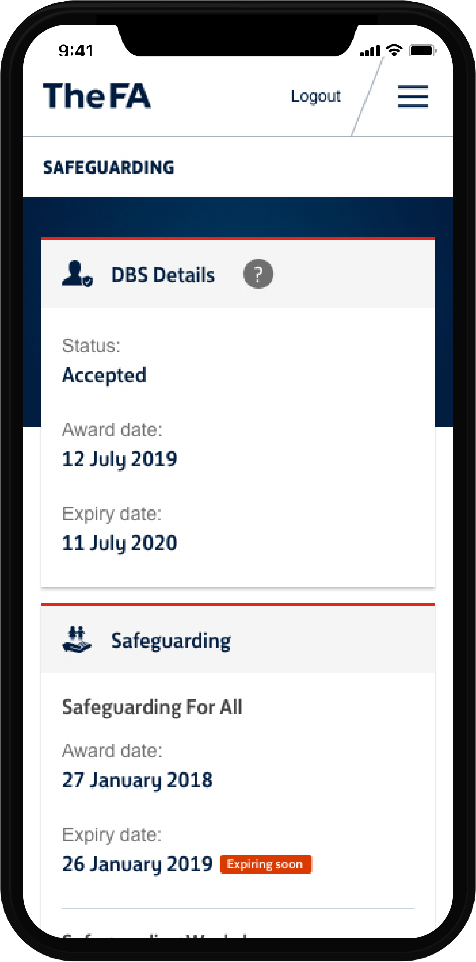 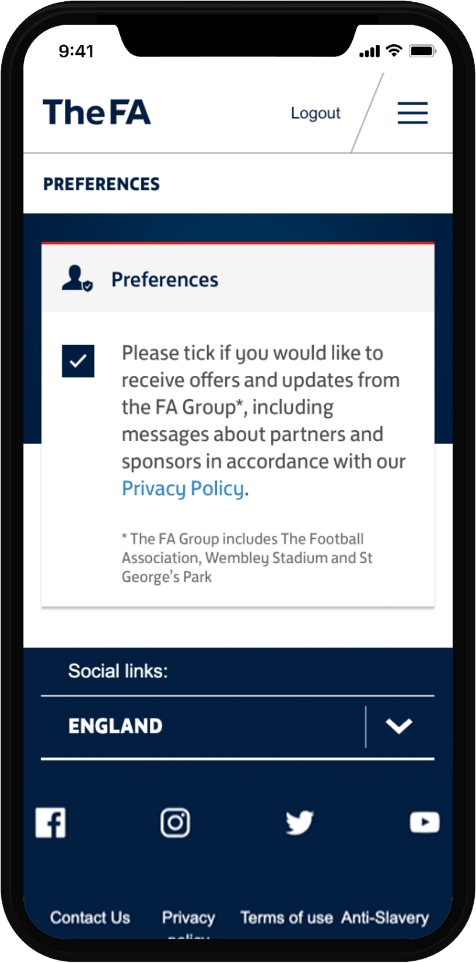 My Account…
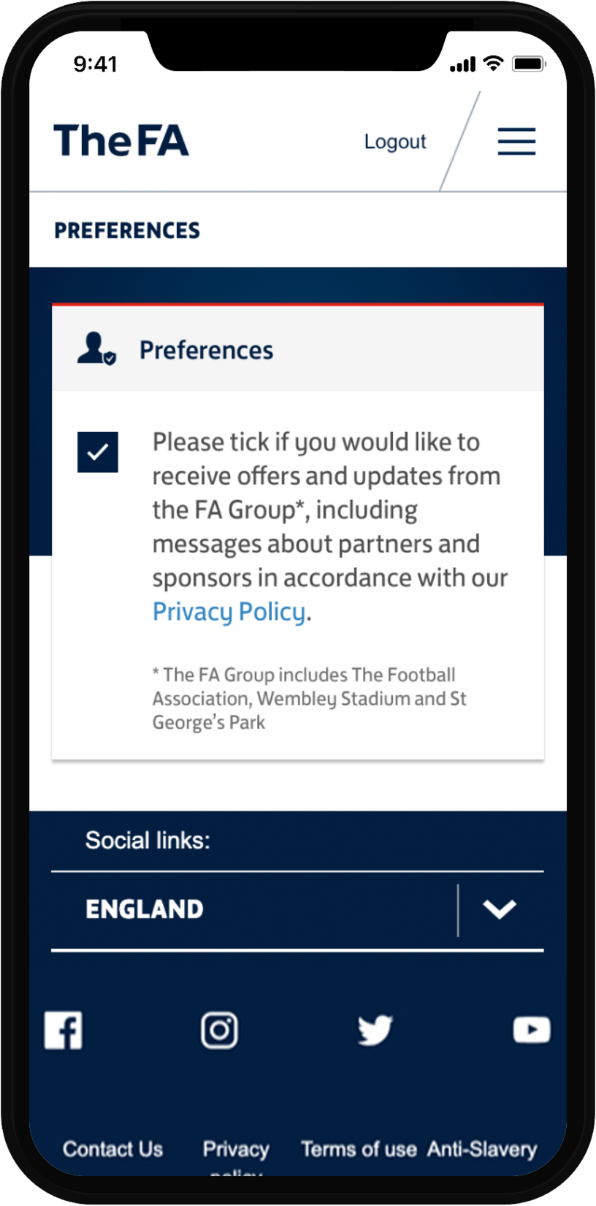 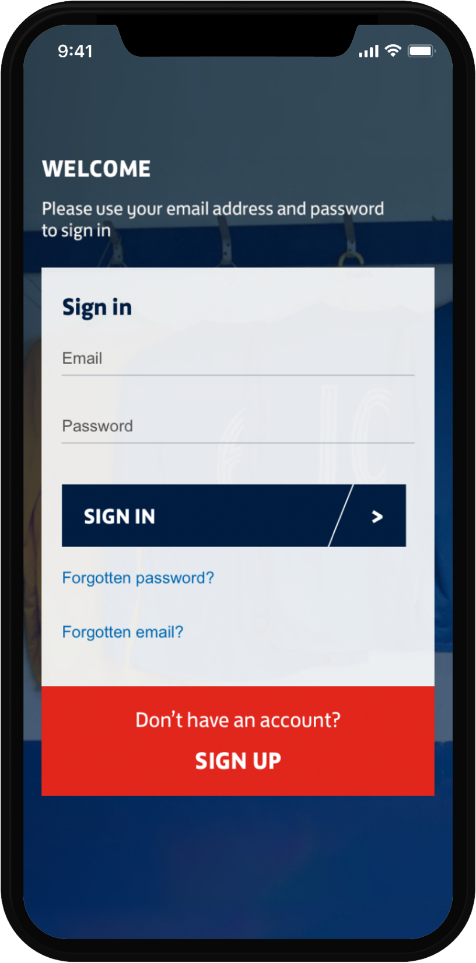 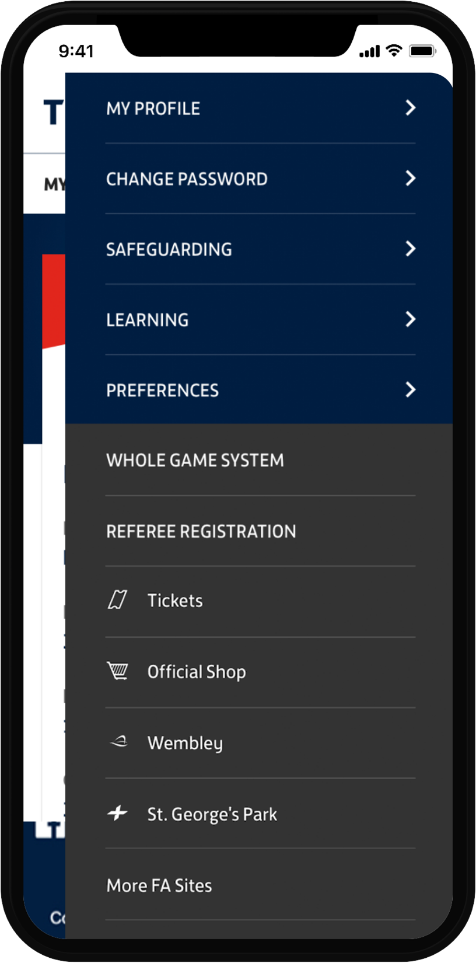 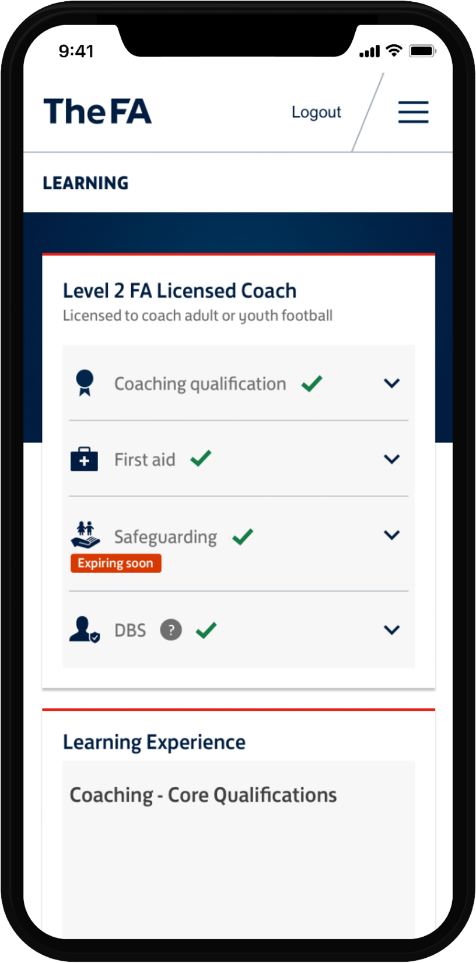 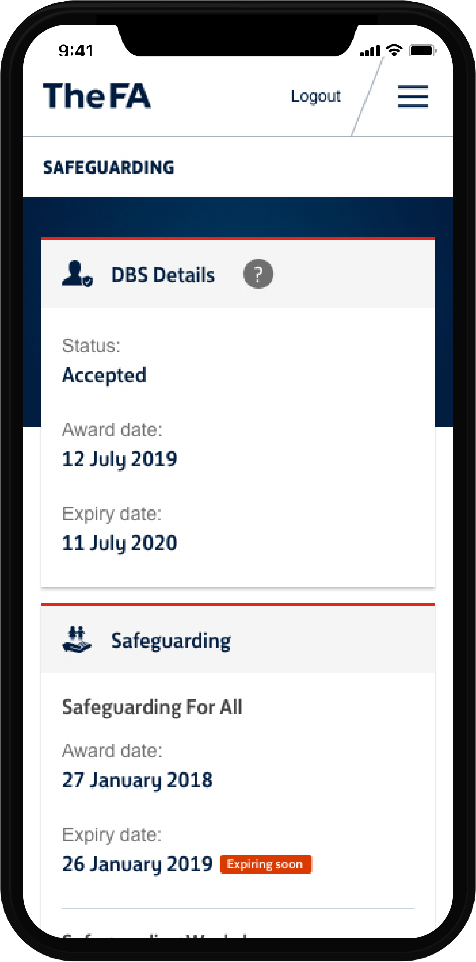 My Account…
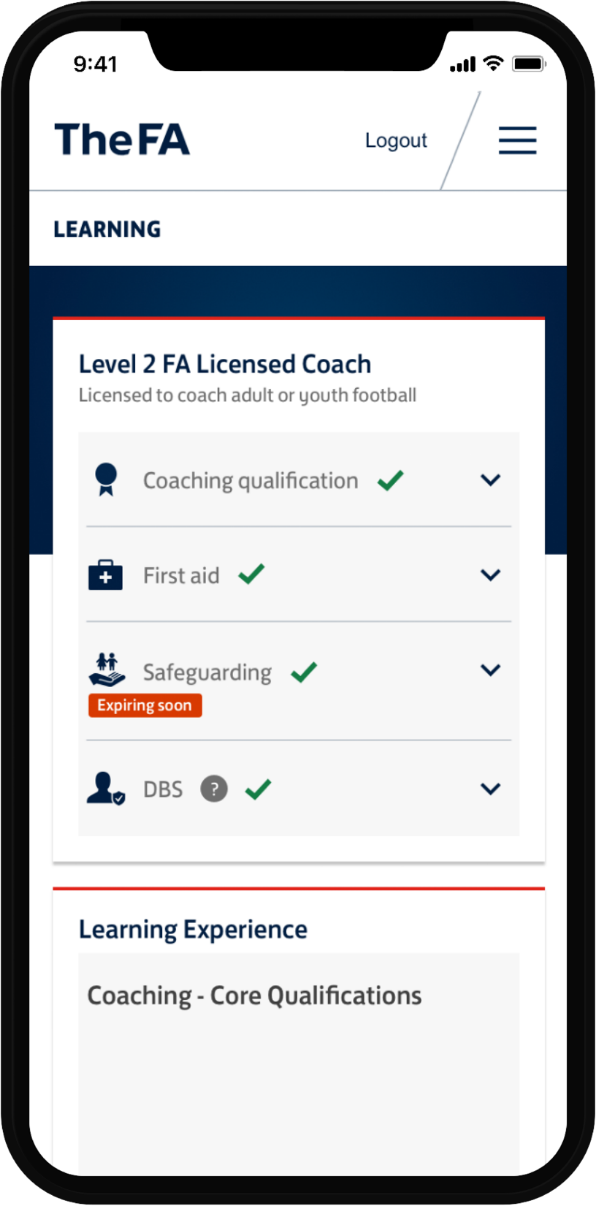 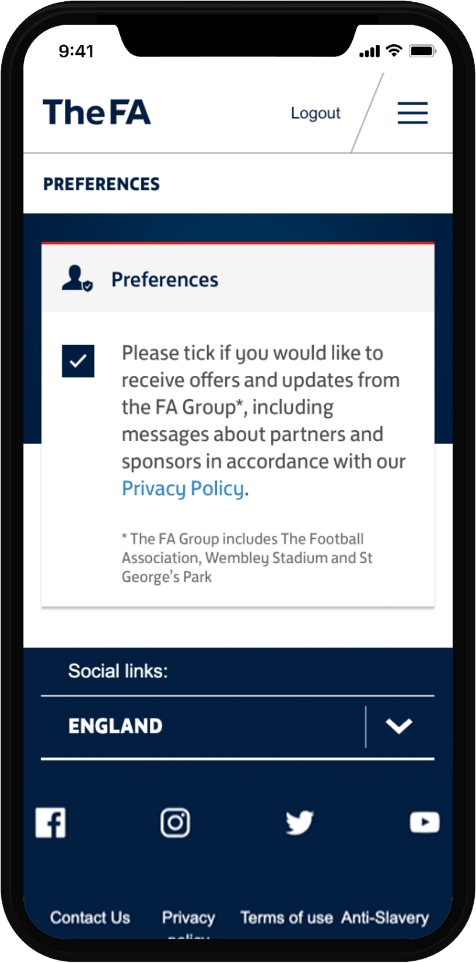 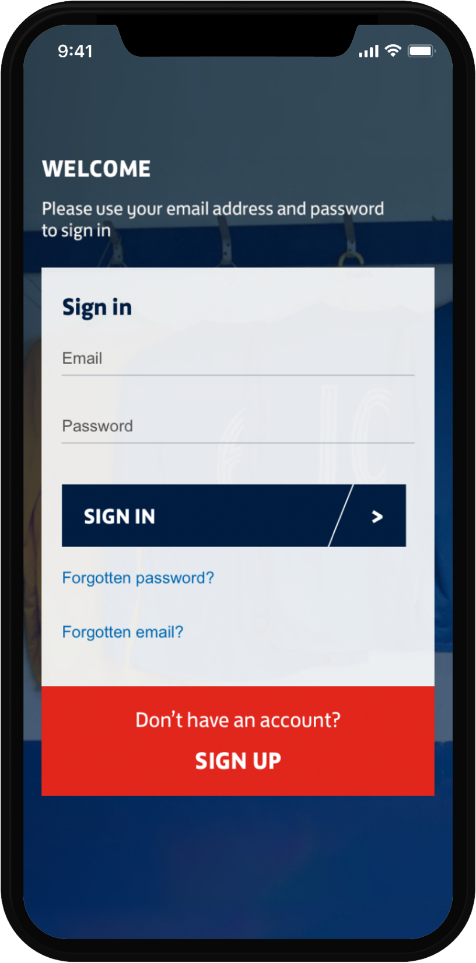 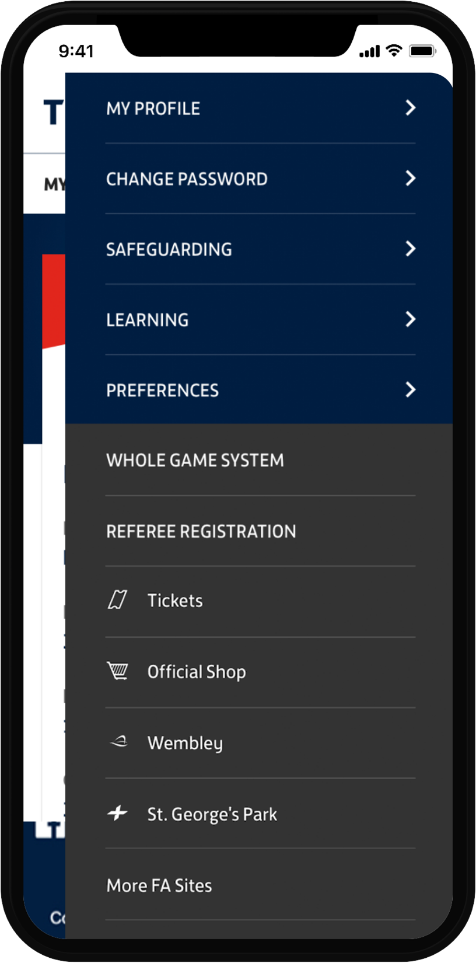 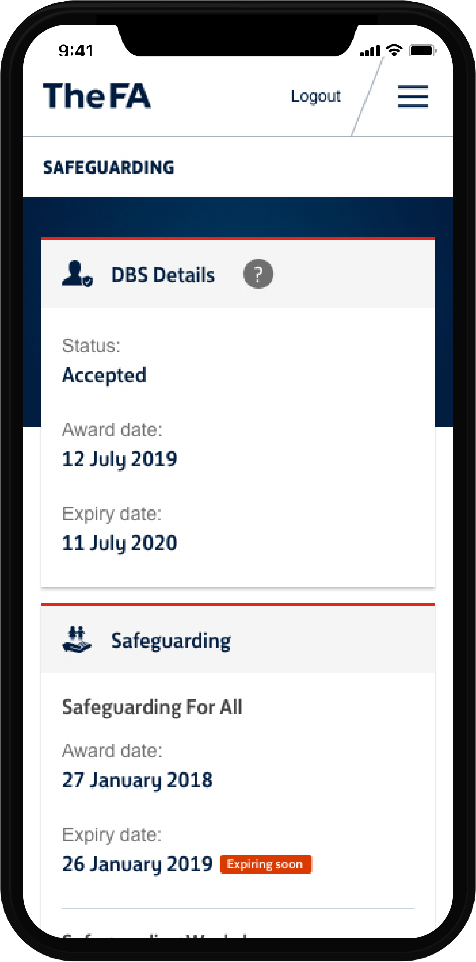 My Account…
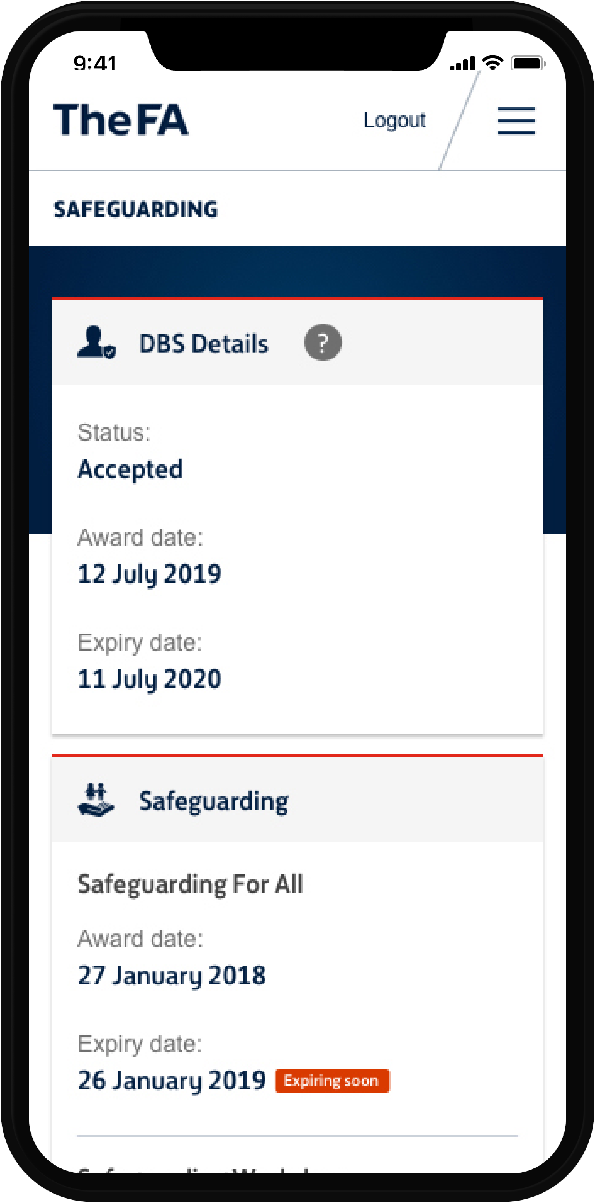 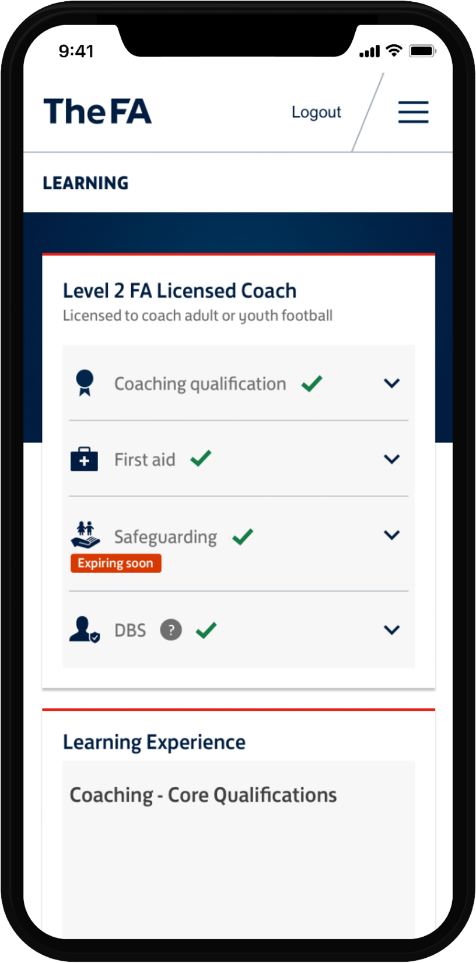 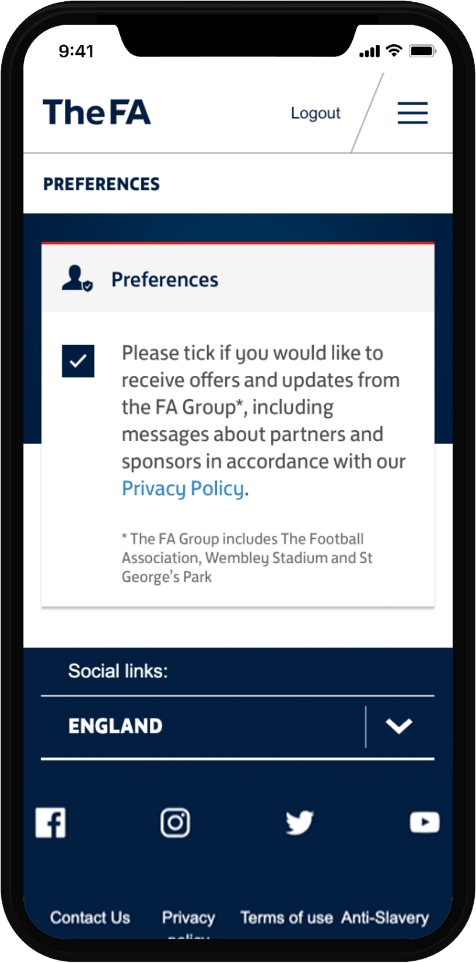 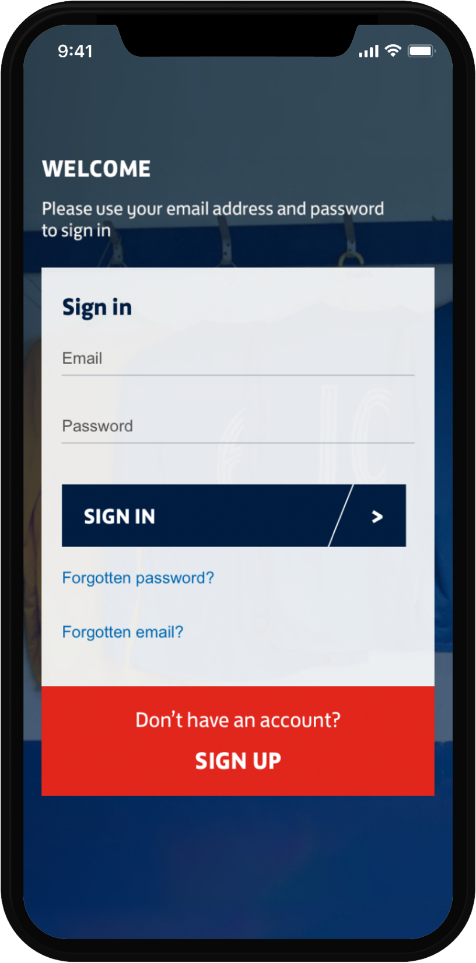 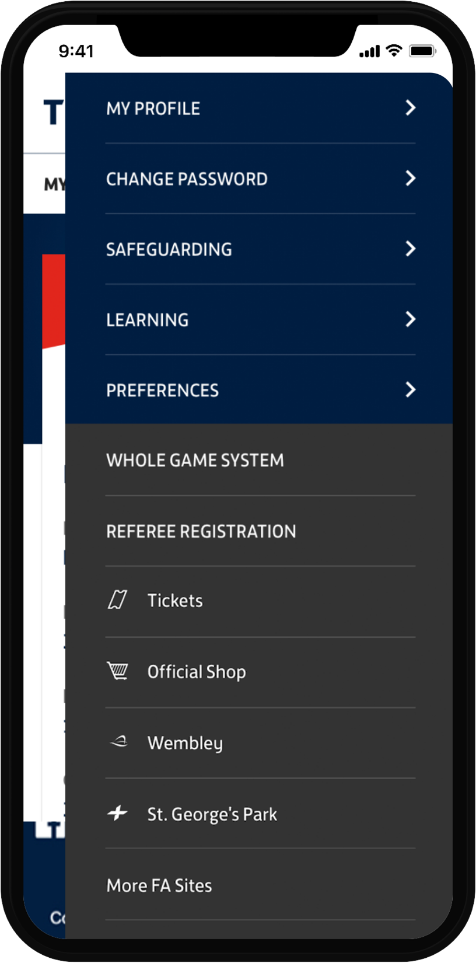 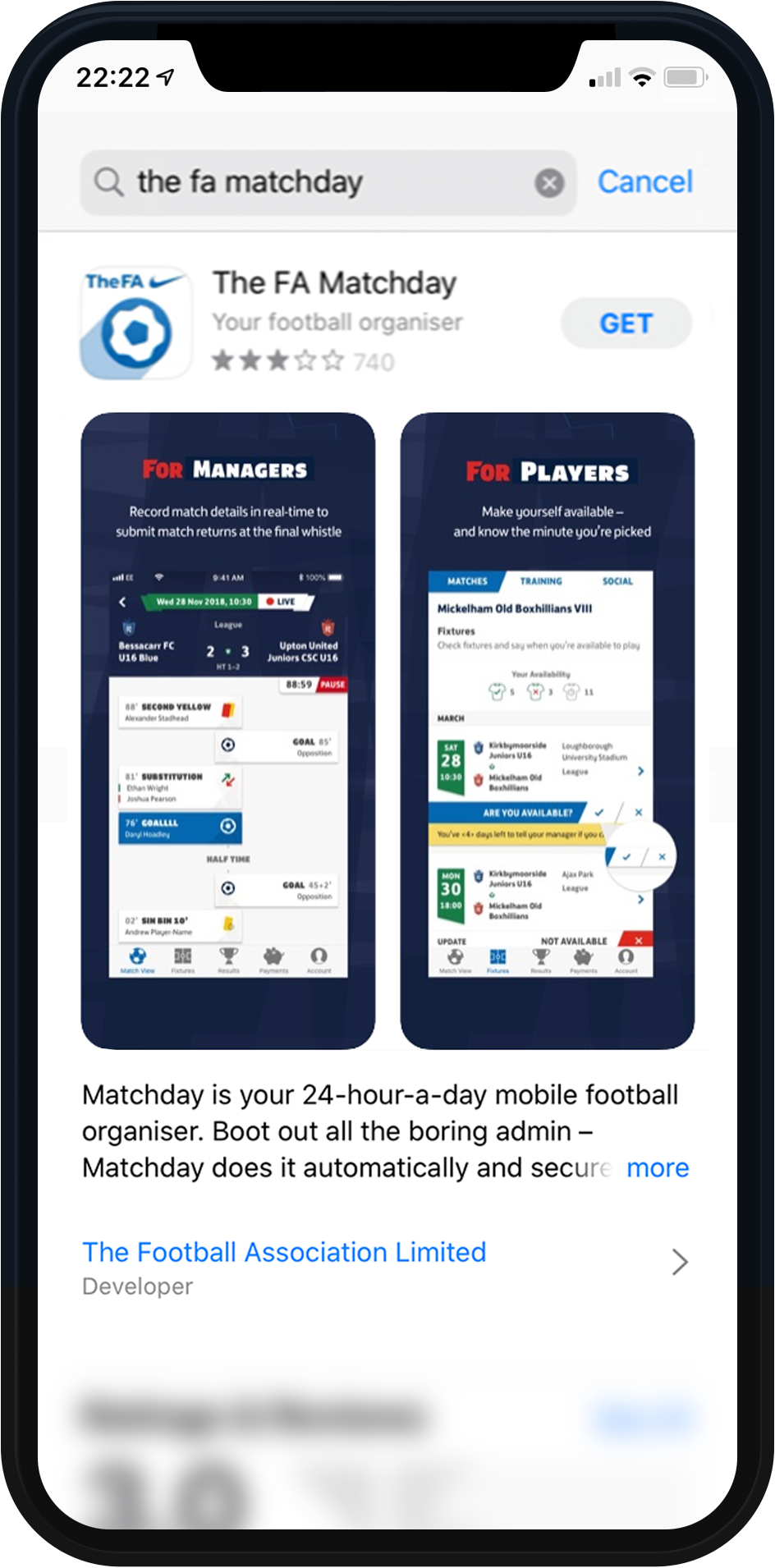 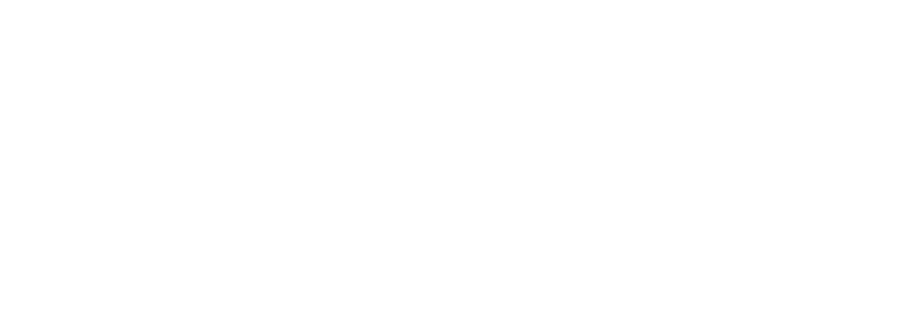 Matchday with Lucy
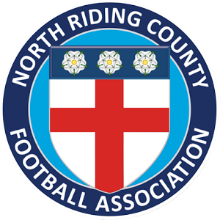 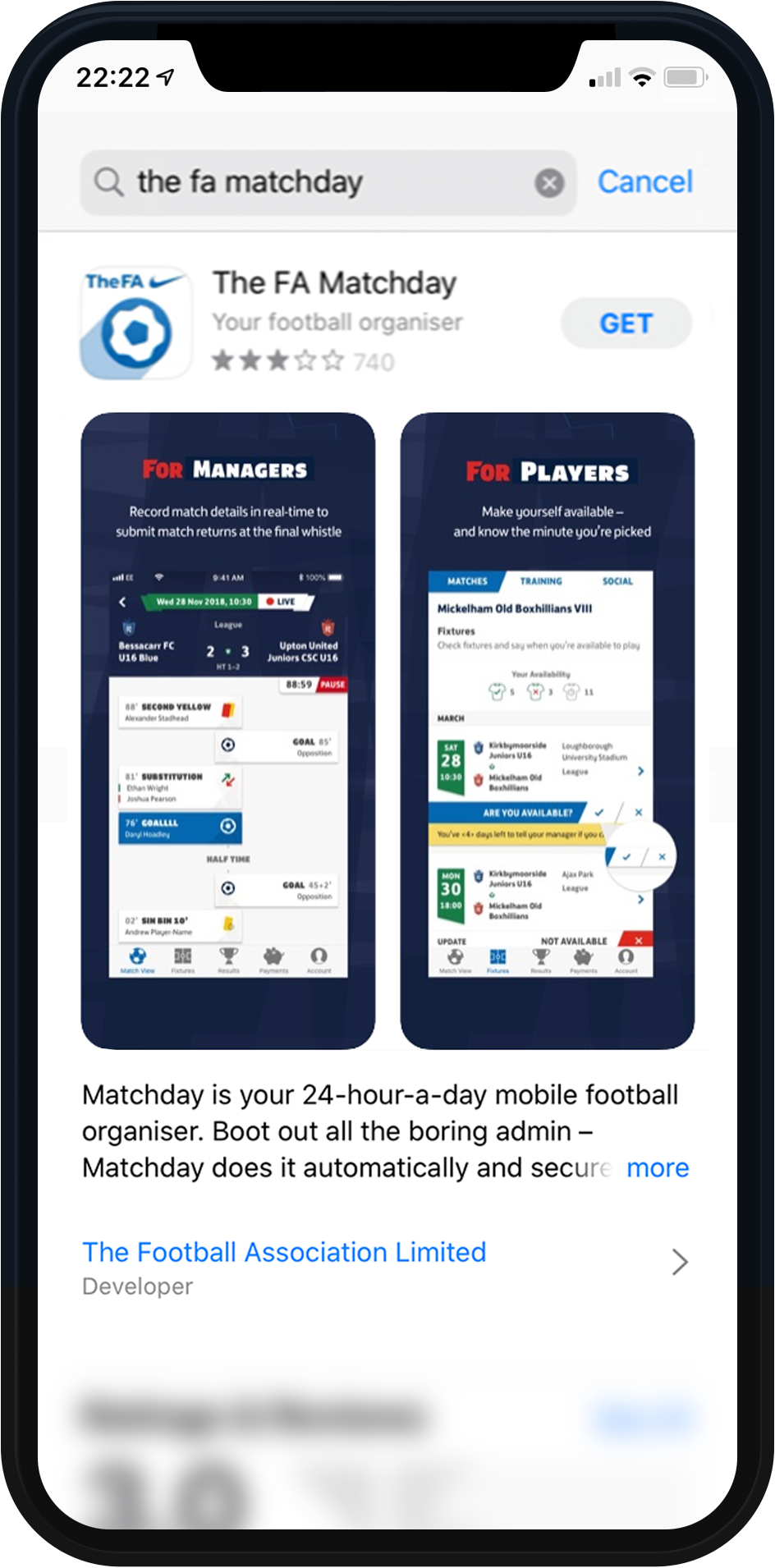 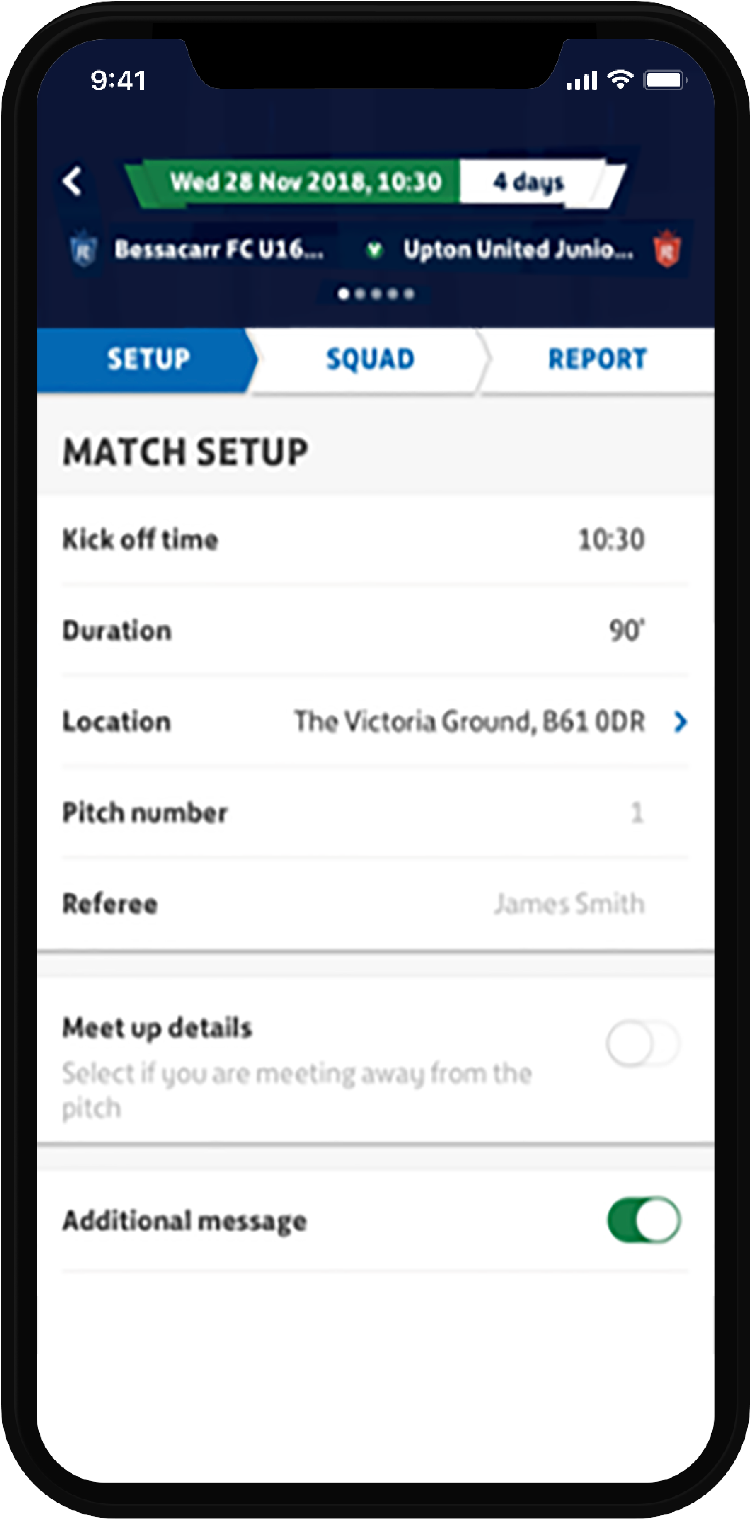 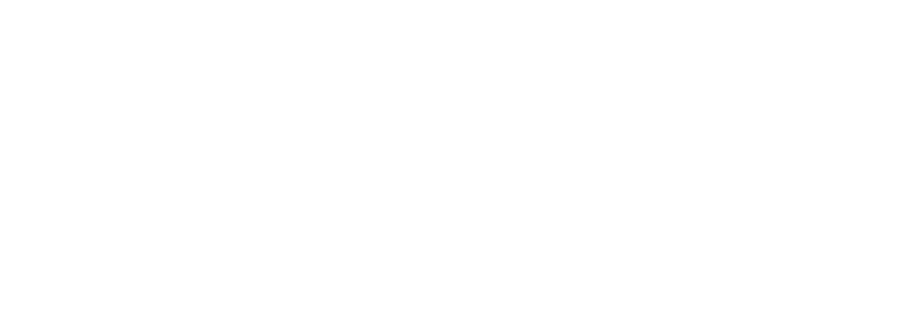 Administration tasks
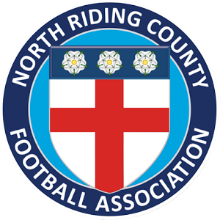 Your admin tasks all in one place…
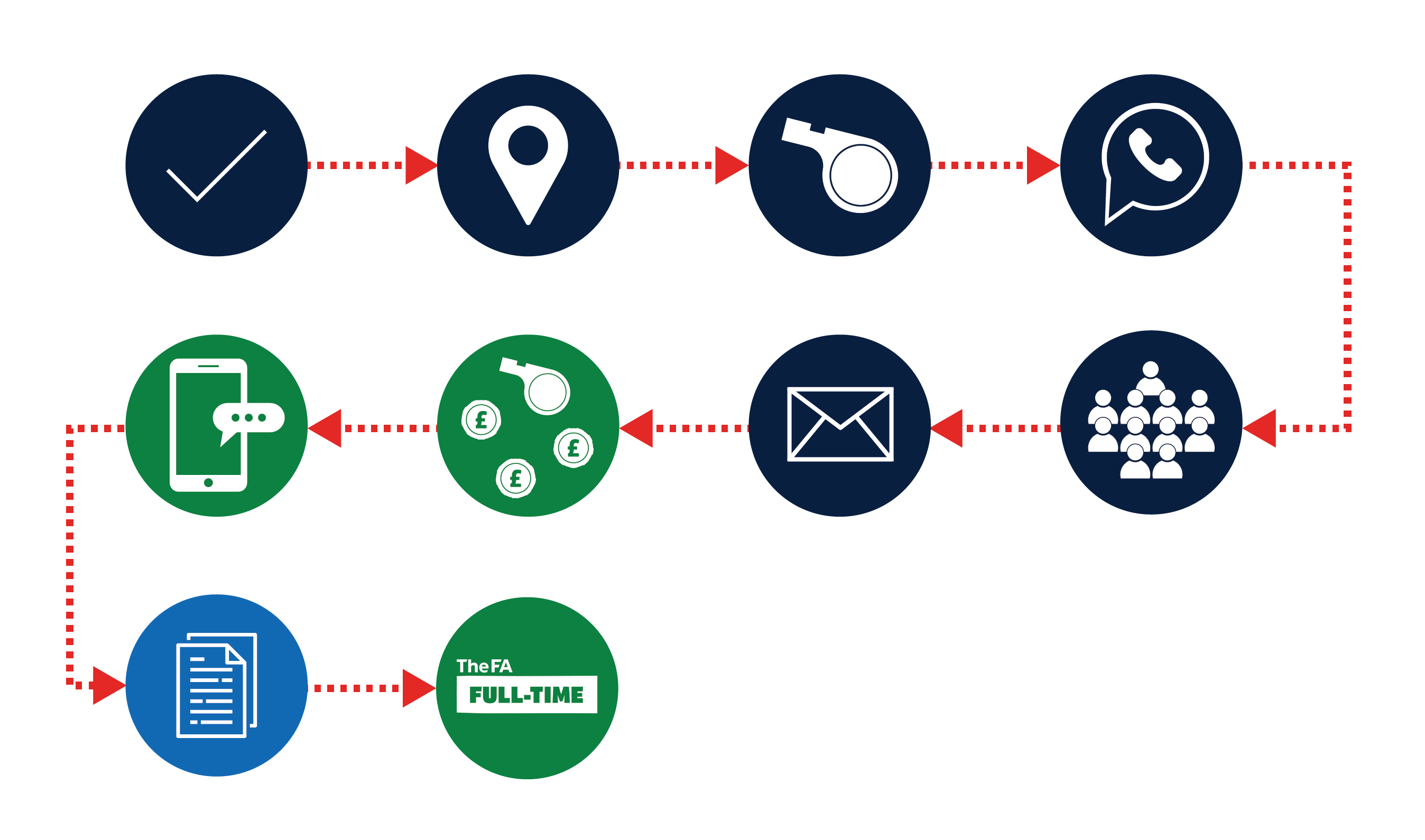 Confirm venue
Squad availability
and selection
Fixture Confirmation
Confirm match officials
Match day post
kick off
Match pre
kick off
Confirm opponents and details
Postponed fixtures
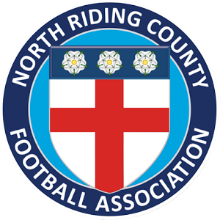 Post Match day admin
[Speaker Notes: We’d like to make this into a small animation to move into the following slide]
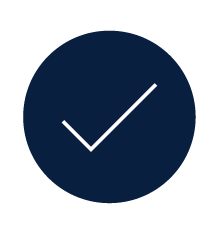 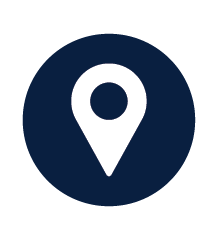 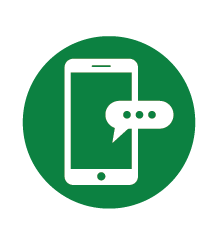 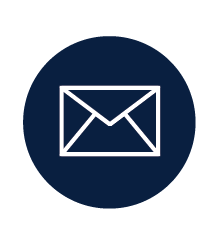 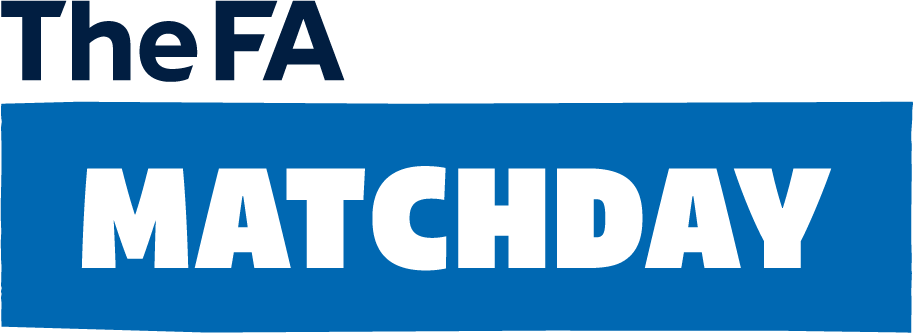 =
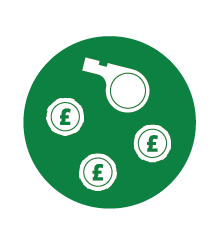 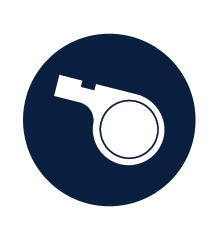 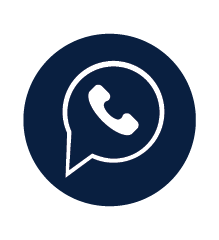 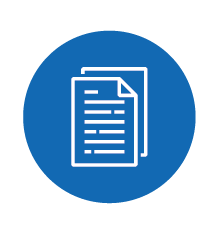 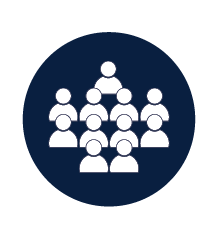 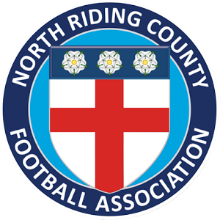 [Speaker Notes: This could be the outcome of the animation to show how using the Matchday App helps to keep everything in one place]
Extra time for the game you love
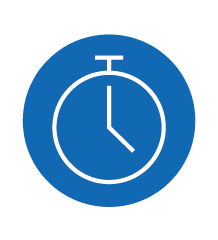 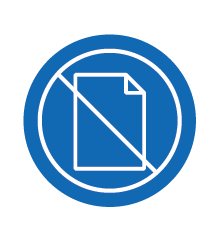 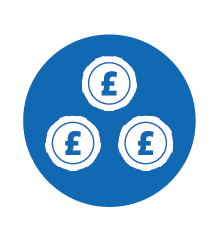 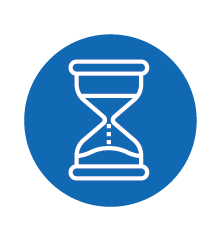 Less admin
On average 30+ admin tasks per week
organising  a team
Less paper
Offline processes are often  duplicated online  (i.e. team sheets)
Instant results
Submit results of the game at the side of     the pitch
More money
40% of affiliated football match fees go unpaid each season
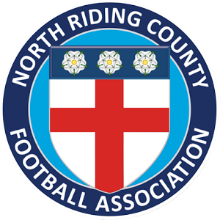 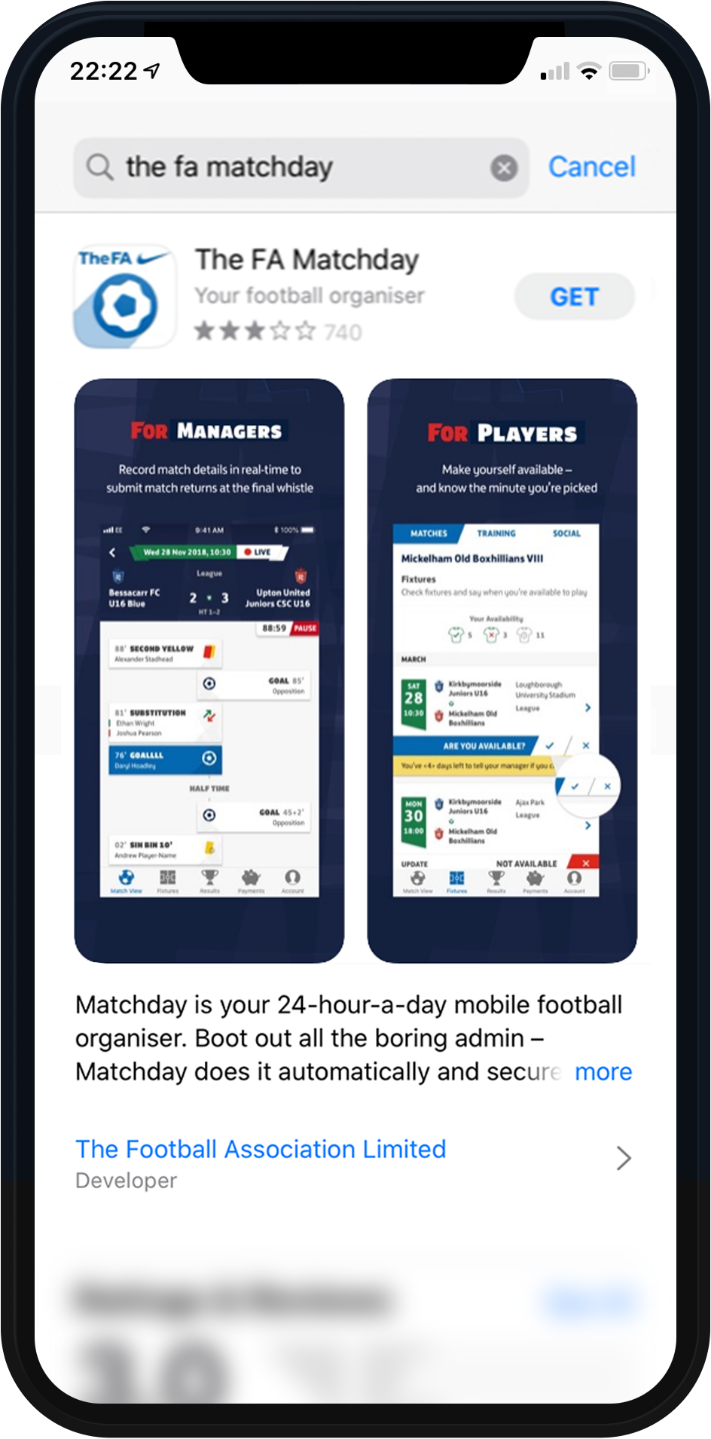 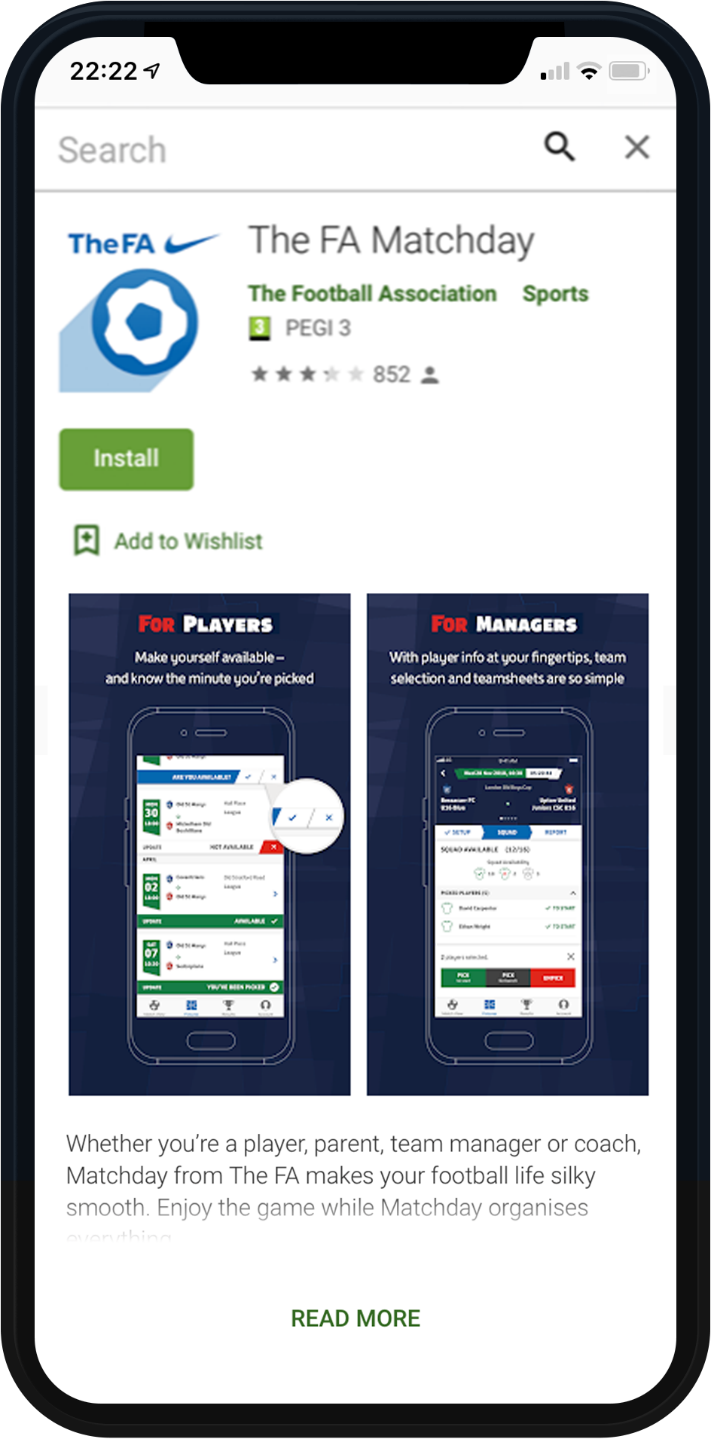 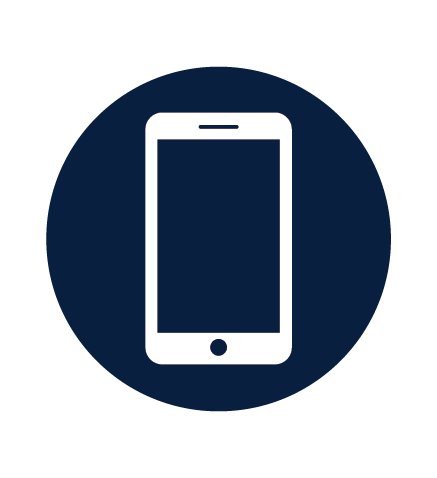 Search‘FA Matchday App’
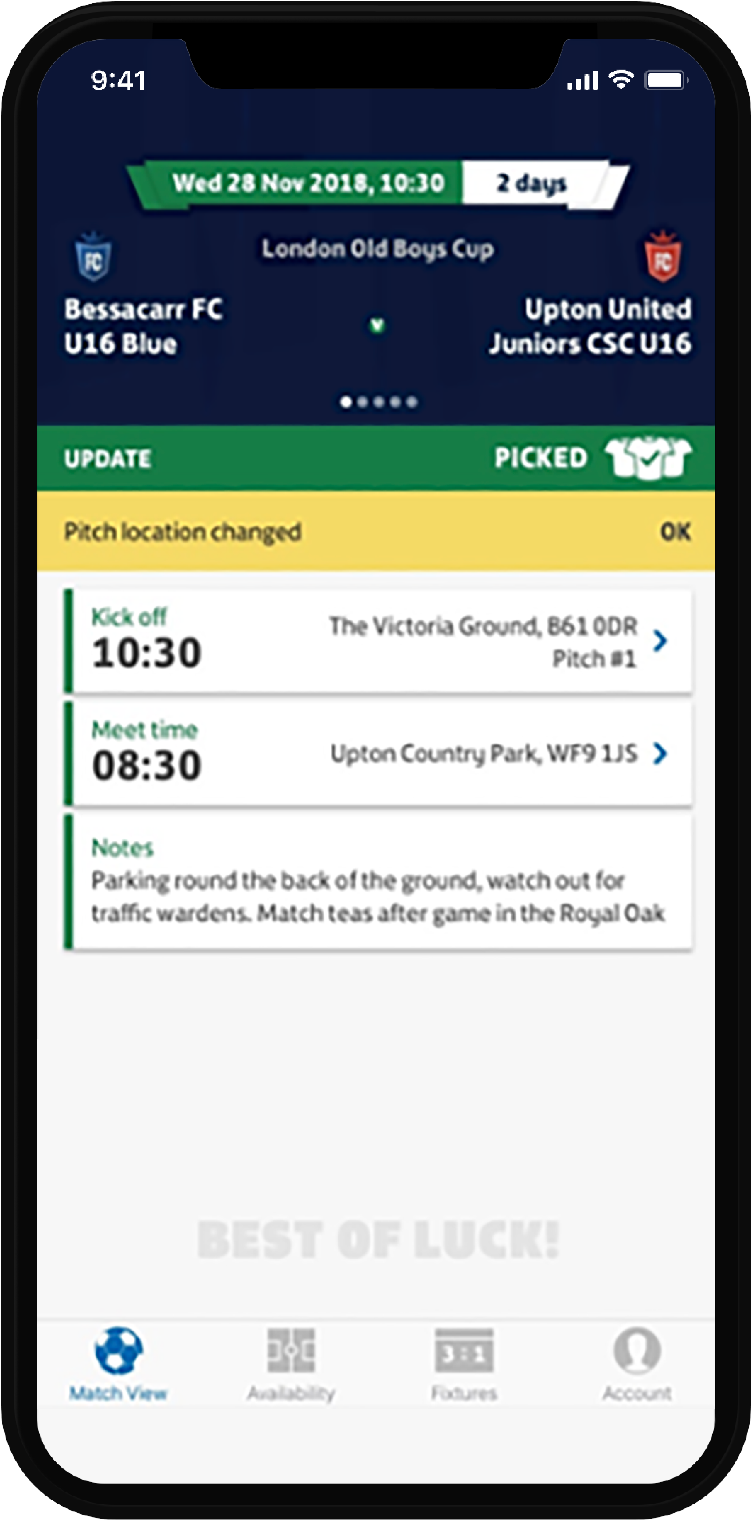 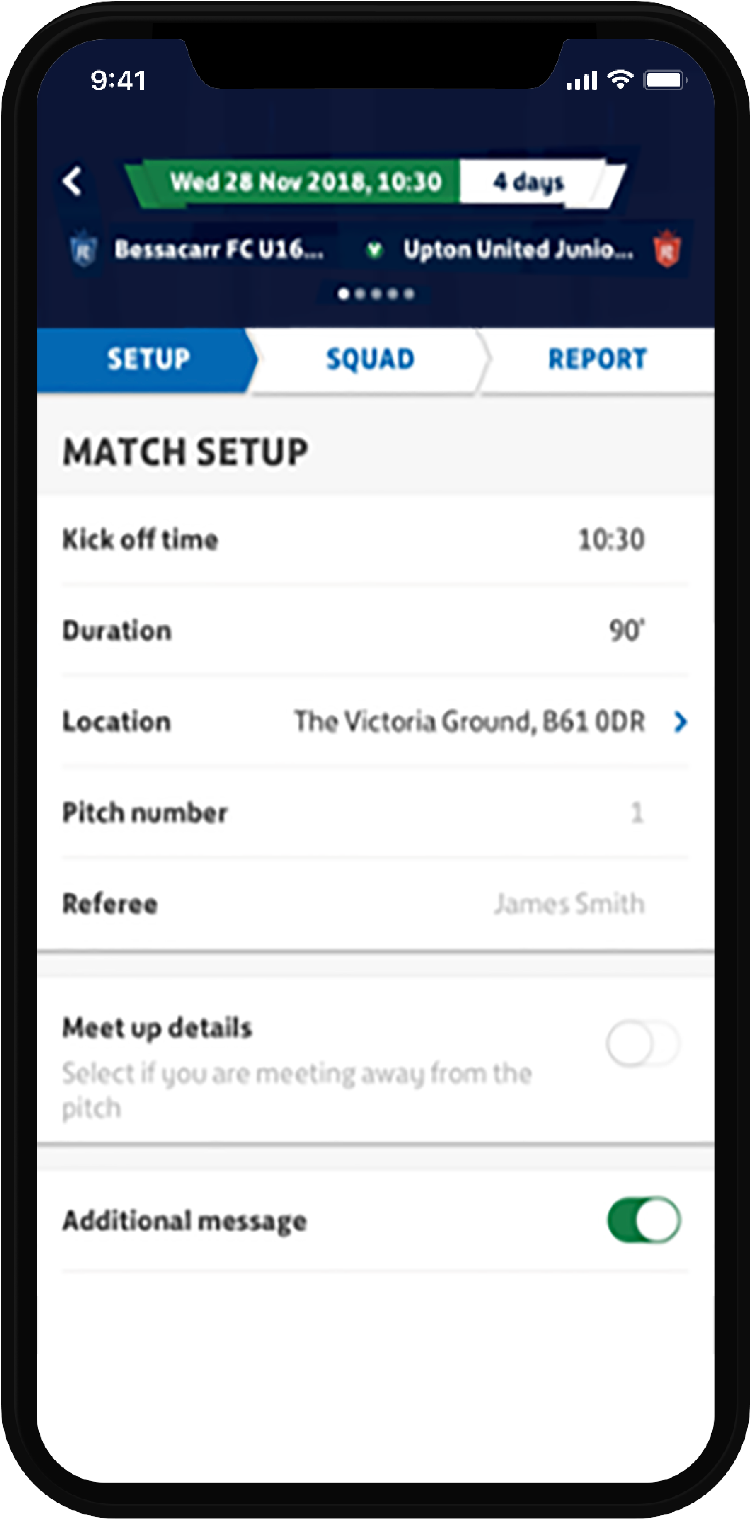 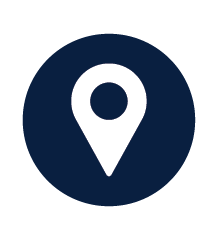 Manage match details
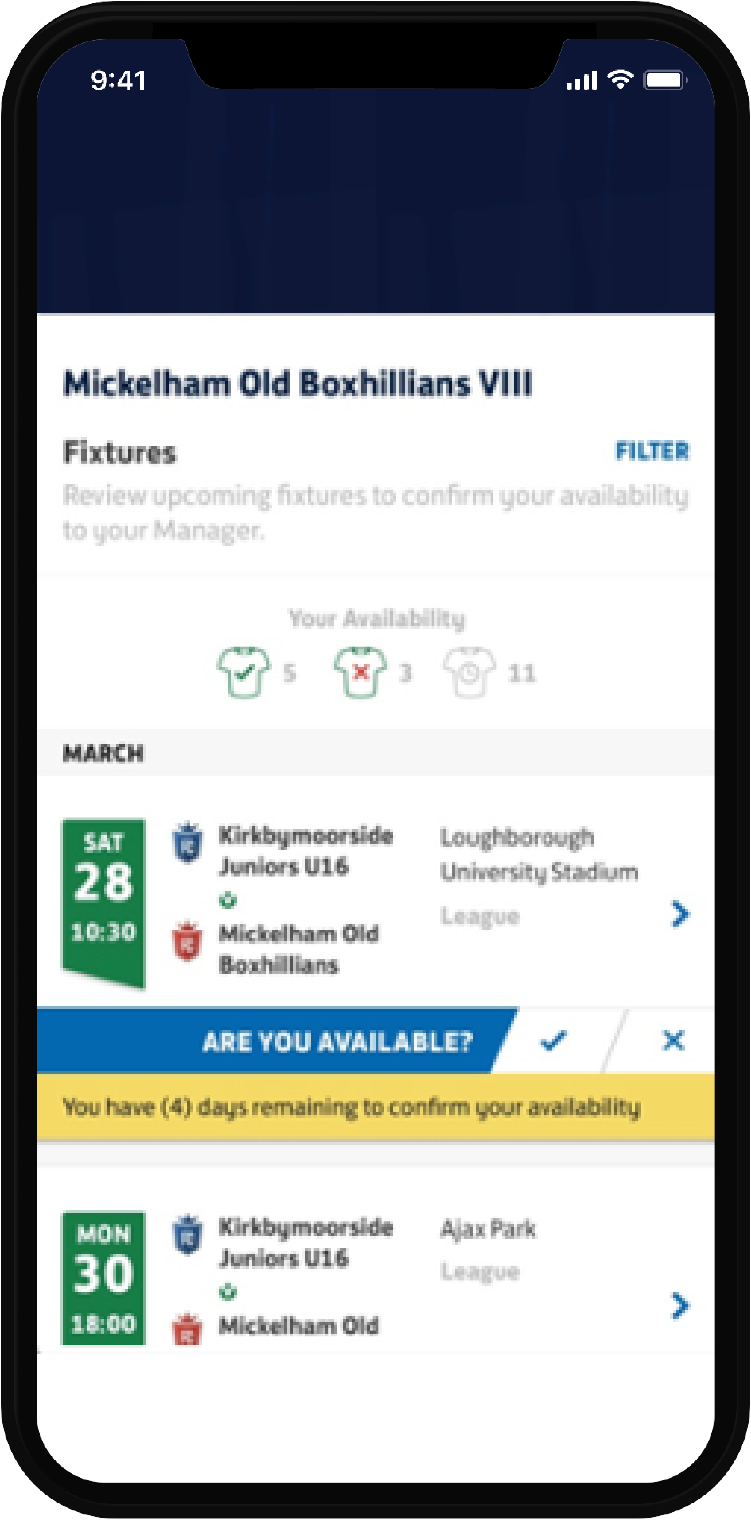 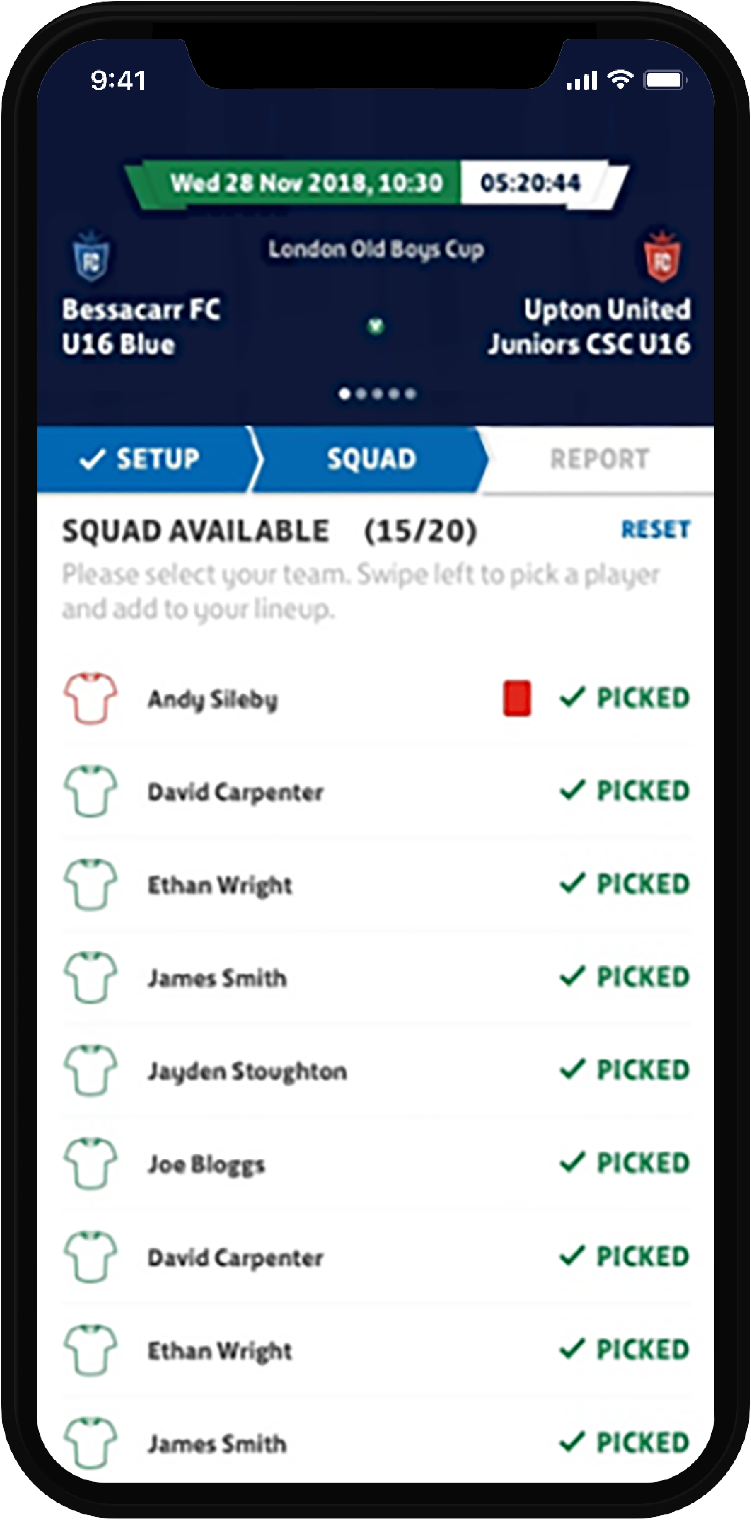 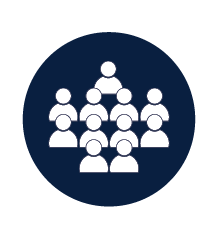 Player availability
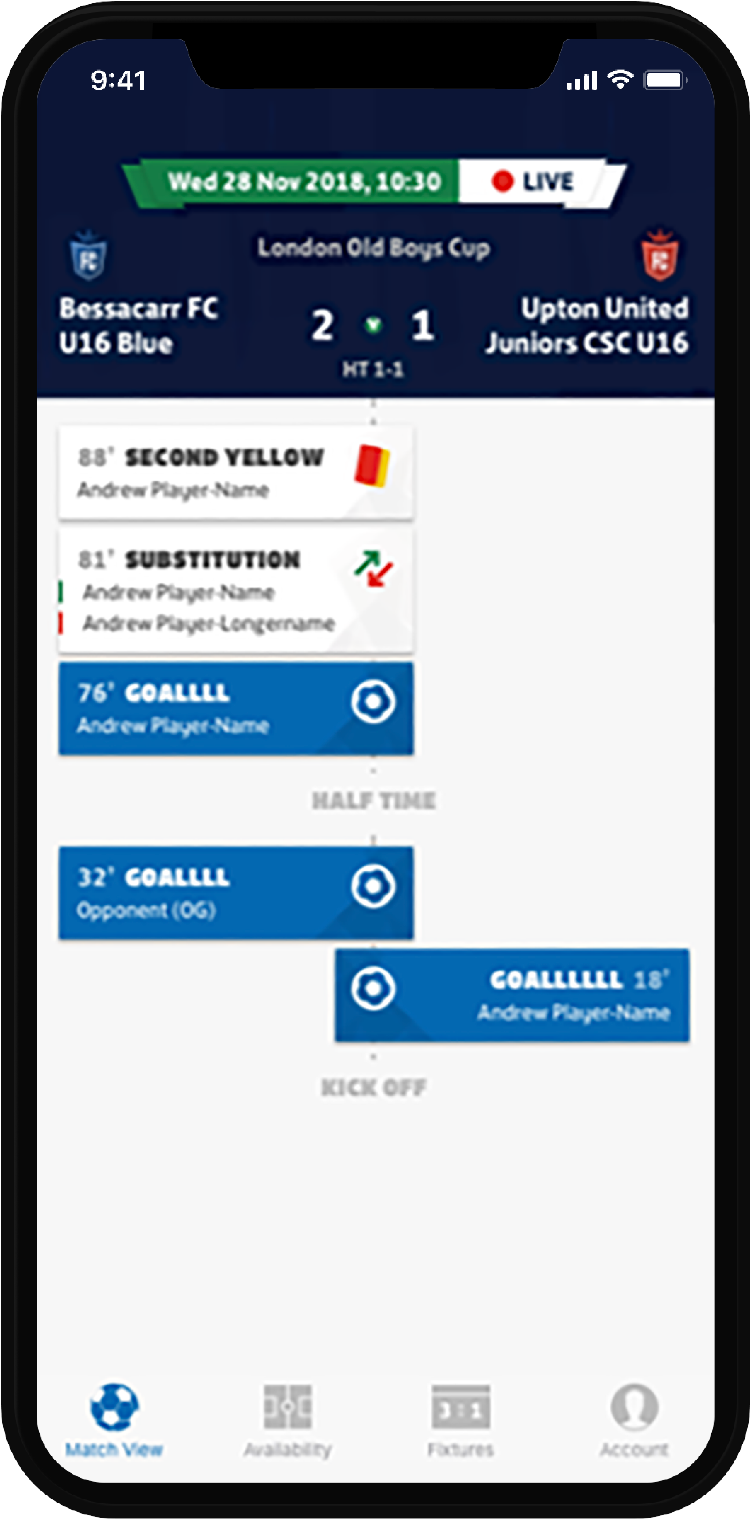 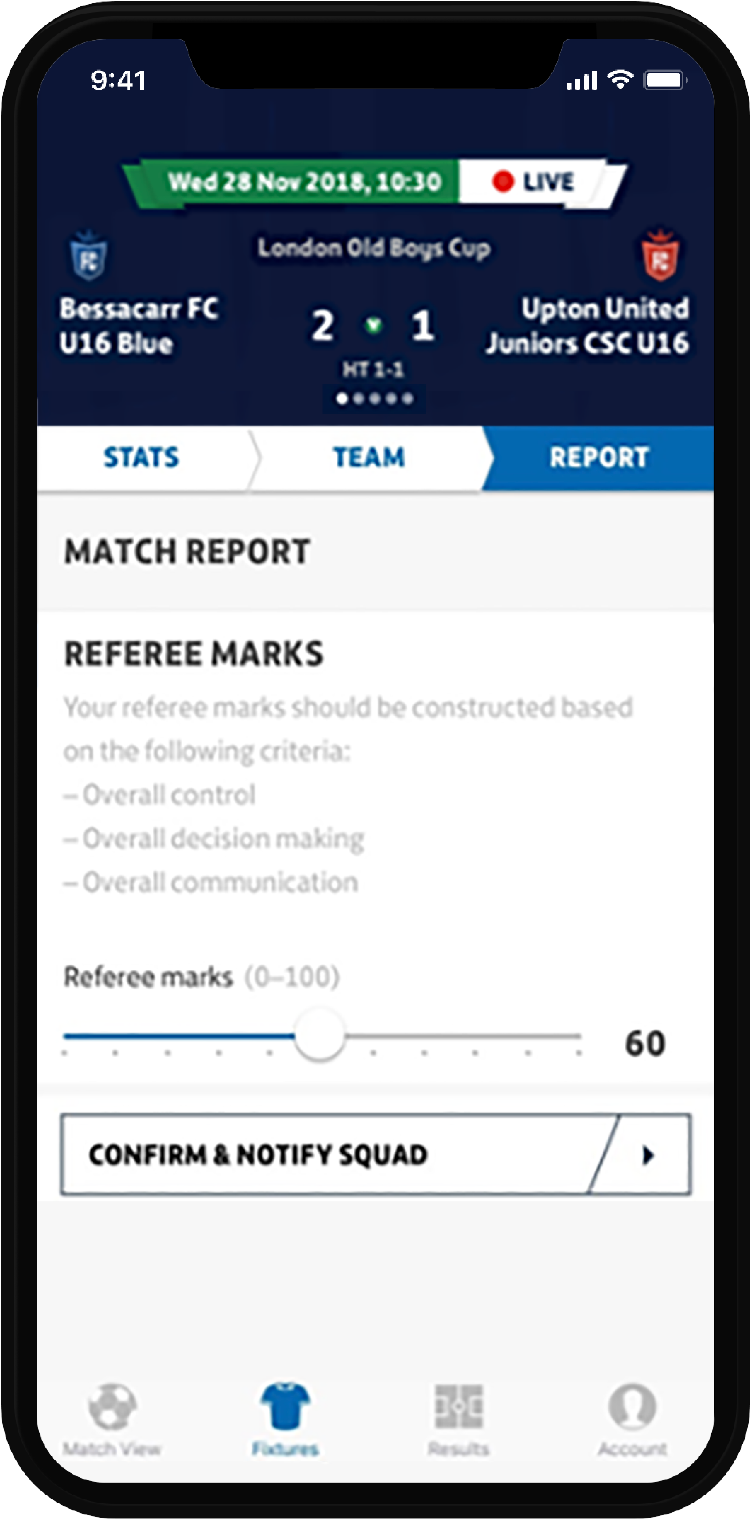 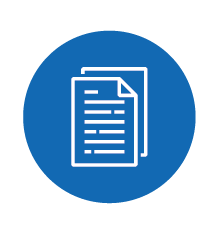 Live eventsandmatch reports
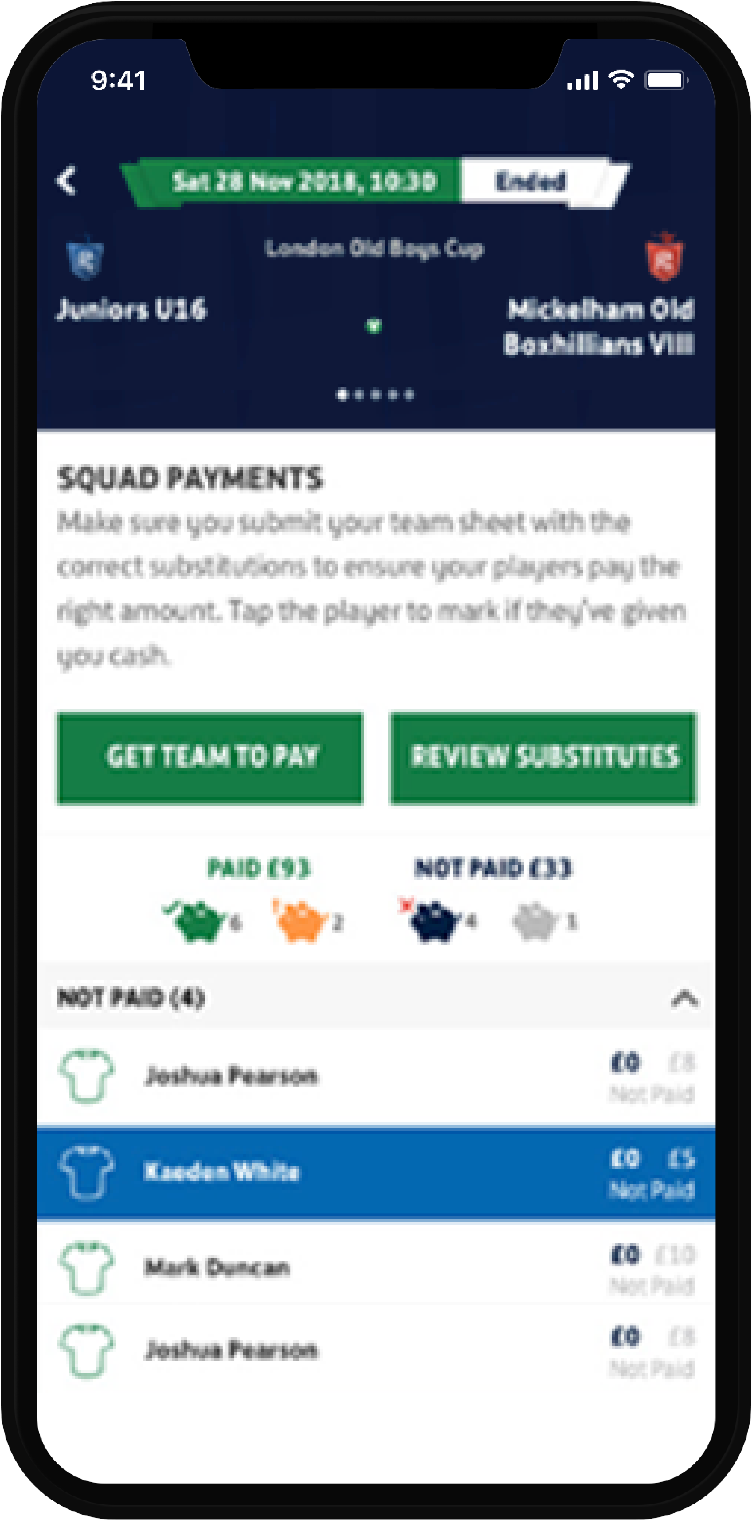 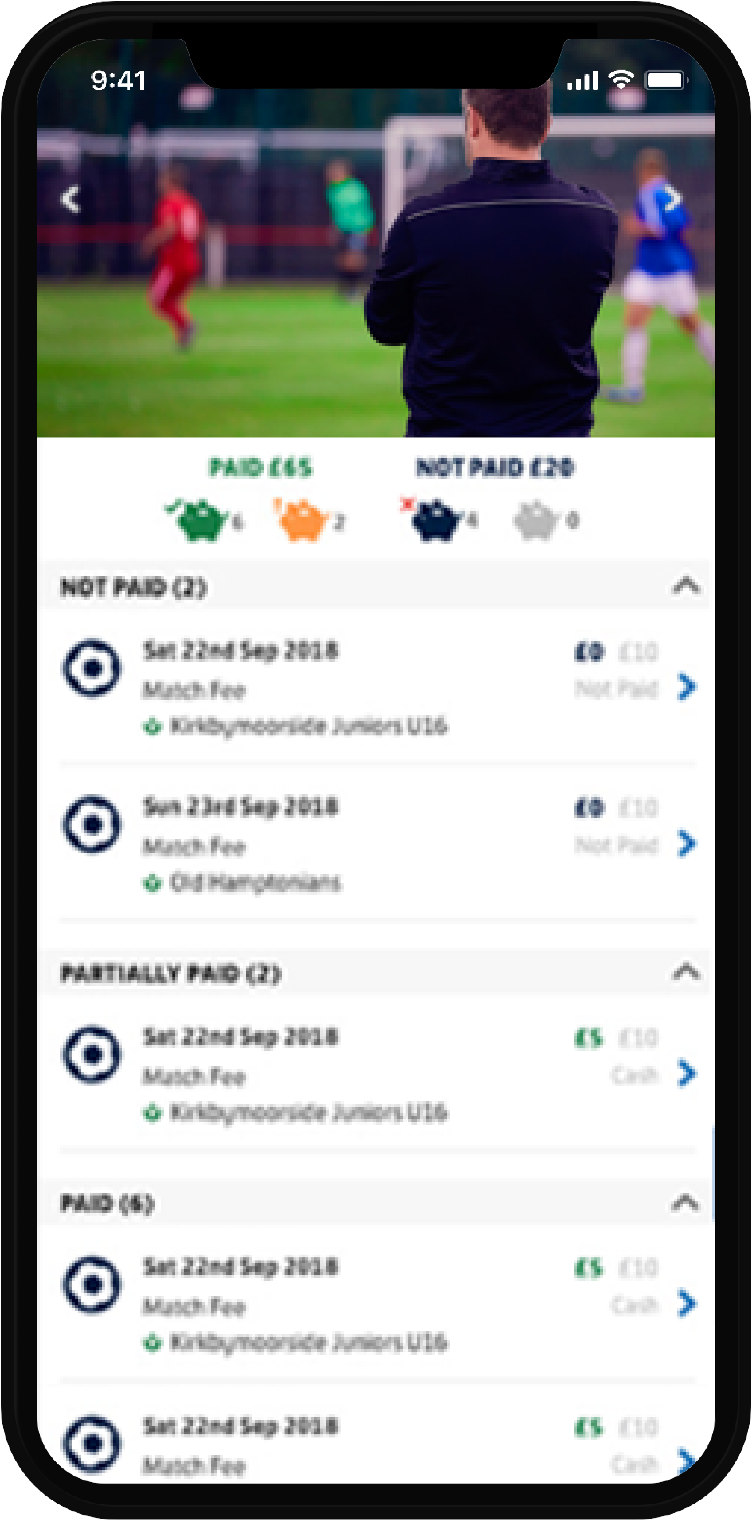 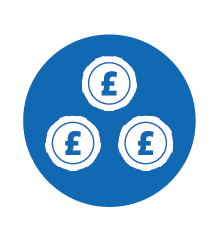 Match fees and payments
Get the best Matchday experience
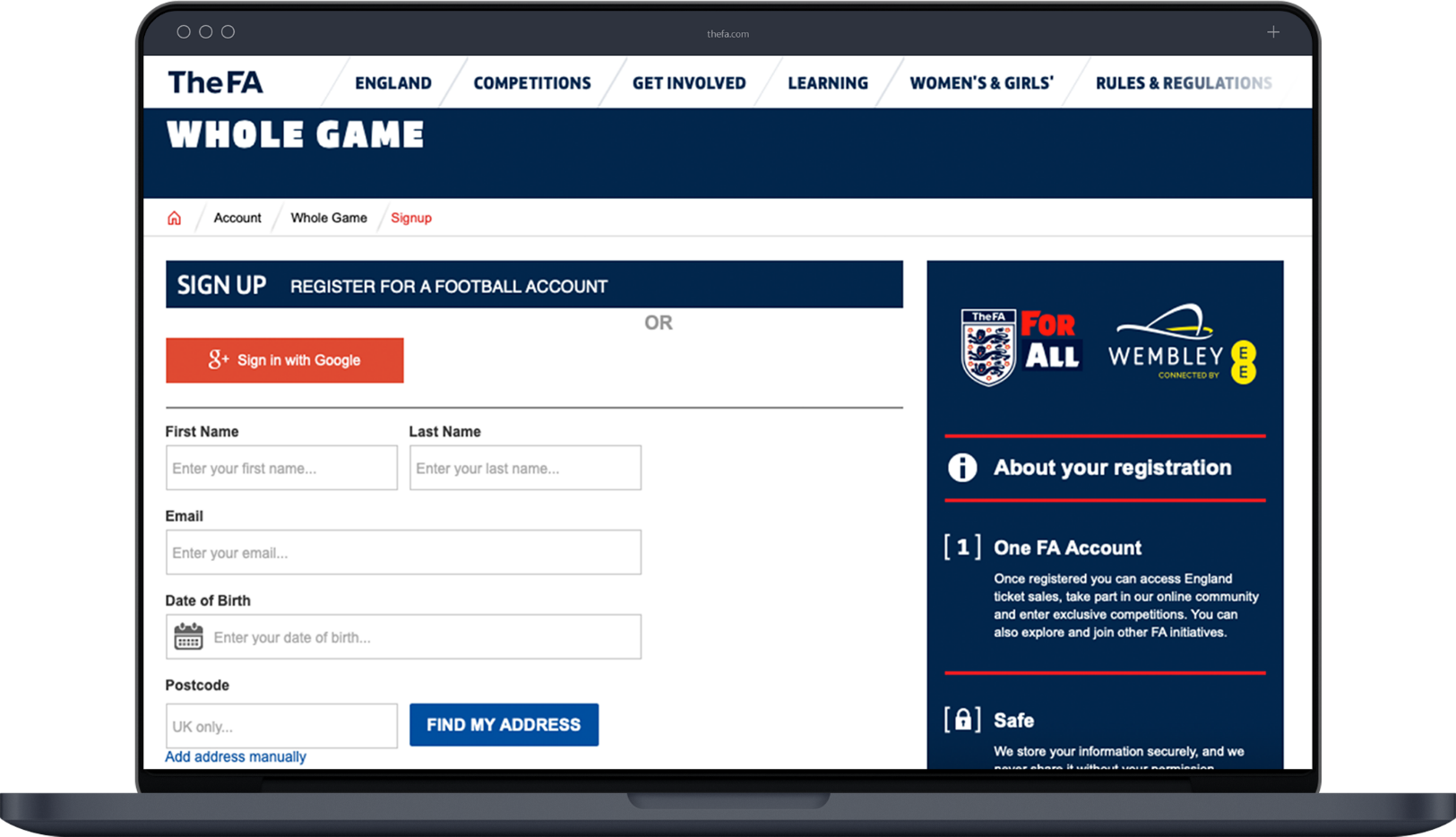 www.login.TheFA.com
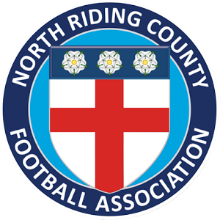 [Speaker Notes: We’ve added a URL as well as a QR code to make sure desktop and mobile/tablet users can assess the page]
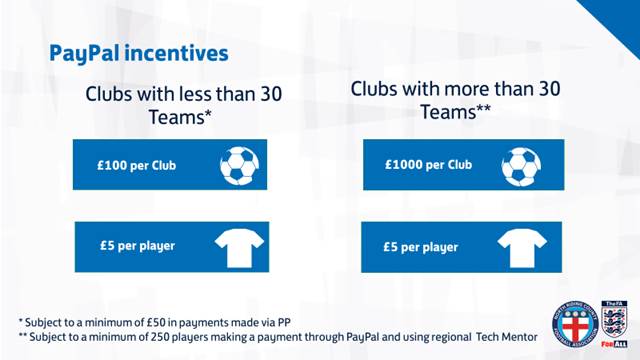 PayPal incentives
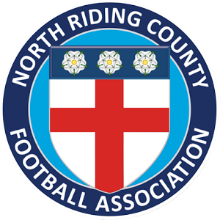 VAR review
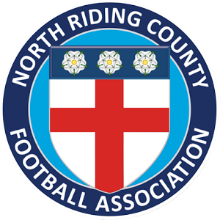 Want to be in the know?
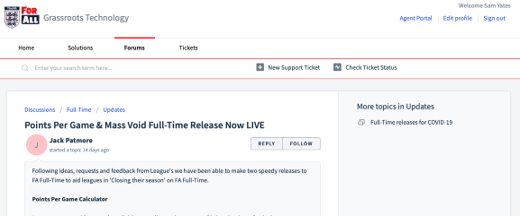 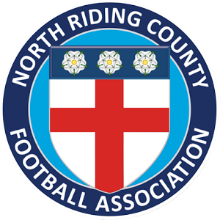 https://grassrootstechnology.Freshdesk.com
Remember…
We are modernising our technology to greater serve the game


GrassrootsTechnology@TheFA.com
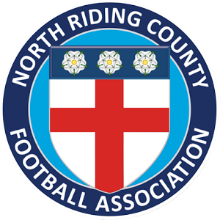 FA GRASSROOTS FOOTBALL AWARDS
CATEGORIES

Grassroots Coach of the Year for Youth
Grassroots Coach of the Year for Adults
Grassroots Club of the Year
Grassroots League of the Year
Grassroots Volunteer of the Year
Rising Star of the Year
Grassroots Grounds Team of the Year
Grassroots Project of the Year
‘We Only Do Positive’ - Parents Respect Award
Grassroots Match Official of the Year
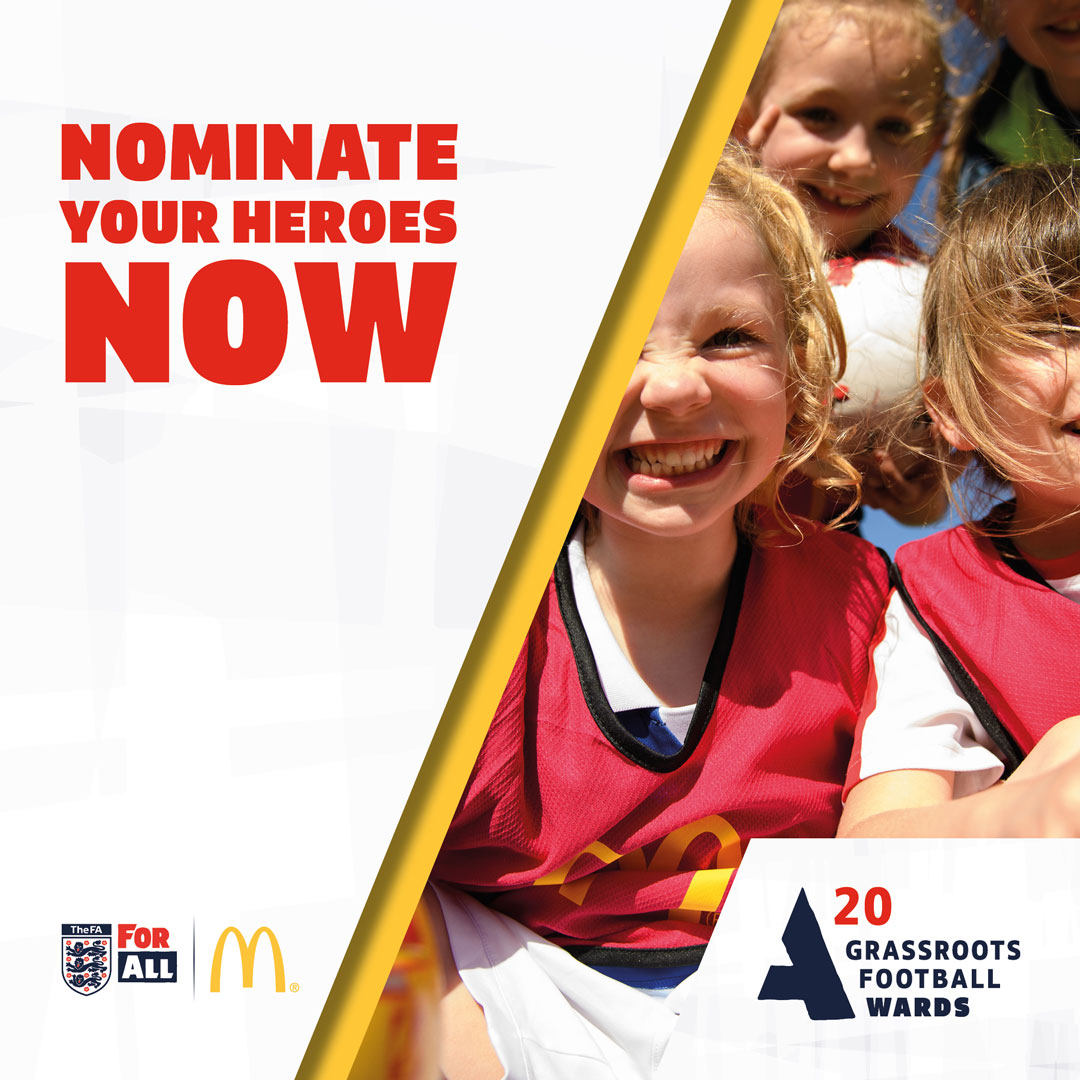 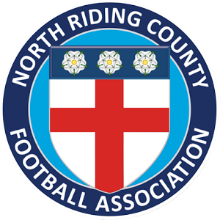 Thank you& stay safe.
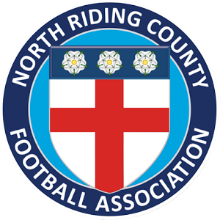